Understanding the Sensitivities of Cyclogenesis Using Adjoint AnalysisCraig OswaldDr. Michael MorganUniversity of Wisconsin – MadisonAdjoint and Data Assimilation Workshop 2 July 2018
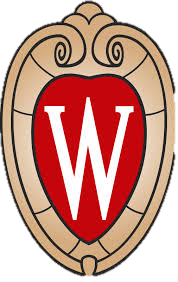 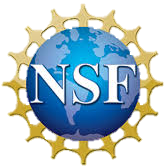 1
Motivation - How can an adjoint model and sensitivity analysis be applied in a study of explosive extratropical cyclogenesis?		- Xynthia case study (Doyle et al., 2013)		- Alpine lee cyclogenesis during ALPEX (Errico and Vukicevic, 1991)
[Speaker Notes: Xynthia, developed over the Atlantic. high impact event in Europe, flooding
Warm conveyer belt and atmospheric river

Alpine lee cyclogenesis in Alps, over Croatia
- Most sensitive to trough and ridge features]
Goals and Methods	- Understand how slight changes in certain dynamical variables, such as 	  wind, temperature, or vorticity, have the ability to change a cyclogenesis 	  event.
Goals and Methods	- Understand how slight changes in certain dynamical variables, such as 	  wind, temperature, or vorticity, have the ability to change a cyclogenesis 	  event.  		- Complete a synoptic analysis of an explosive cyclogenesis event as 	 	  simulated by the WRF model
Goals and Methods	- Understand how slight changes in certain dynamical variables, such as 	  wind, temperature, or vorticity, have the ability to change a cyclogenesis 	  event.  		- Complete a synoptic analysis of an explosive cyclogenesis event as 	 	  simulated by the WRF model	- Use the WRF adjoint model to diagnose areas most sensitive to 	 	  perturbations during development
Goals and Methods	- Understand how slight changes in certain dynamical variables, such as 	  wind, temperature, or vorticity, have the ability to change a cyclogenesis 	  event.  		- Complete a synoptic analysis of an explosive cyclogenesis event as 	 	  simulated by the WRF model	- Use the WRF adjoint model to diagnose areas most sensitive to 	 	  perturbations during development	- Explore how a perturbed forecast deviates from the control simulation 	  using synoptic diagnostics
Case Study Background24-26 October 2010 extratropical cyclone “Great Lakes Hurricane”- An observed low pressure of 955.2hPa through explosive cyclogenesis recorded in northern Minnesota at 2213UTC 26 Oct.- $18.5 million in damages- 80 tornadoes, 134 large hail, and 627 high wind reports over the three day period
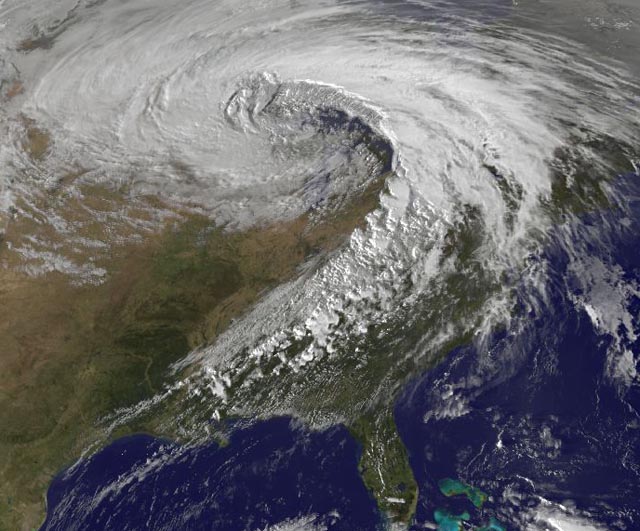 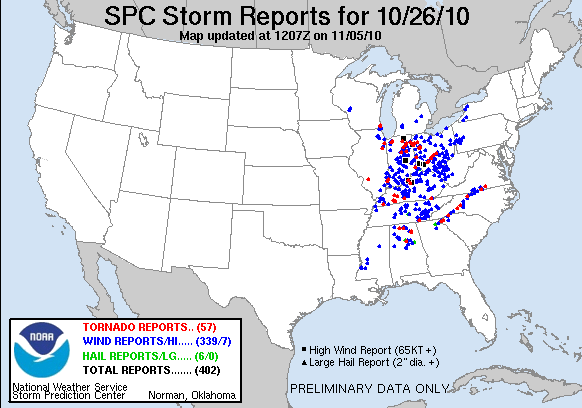 Grumm, Richard H. “The Historic Storm of 24-26 October 2010”. NWS. 
“SPC Storm Reports”. NOAA, 24-26 October 2010, http://www.spc.noaa.gov/climo/reports/101026_rpts.html. Accessed 23 May 2017.
7
8
Grumm, Richard H. “The Historic Storm of 24-26 October 2010”. NWS.
Synoptic Analysis (NWP Simulation)
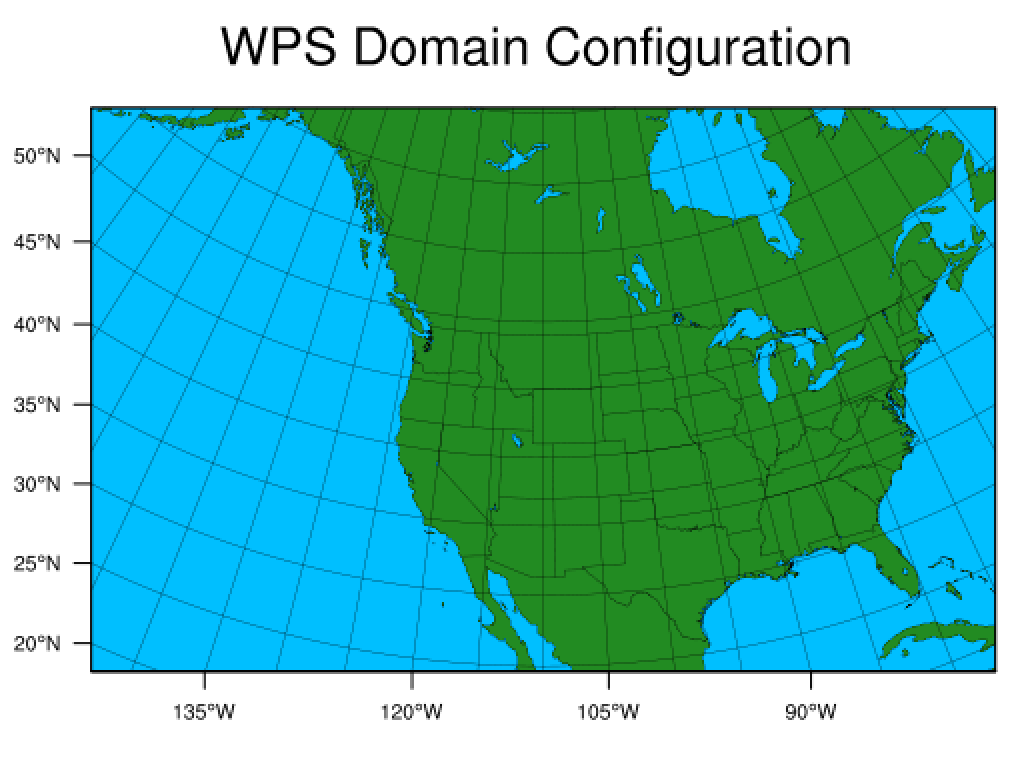 9
[Speaker Notes: NCEP operational model global tropospheric analysis data is same as used to initialize GFS, but with more observations.]
Synoptic Analysis (NWP Simulation)- SLP, 2m temp (C), 10m wind (kts)
10
Synoptic Analysis (NWP Simulation)- SLP, 2m temp (C), 10m wind (kts)  0000UTC 27 Oct./F48
WRF Simulation: 958.7hPa SLP minimum
NCEP Analysis Data: 957.7hPa SLP minimum
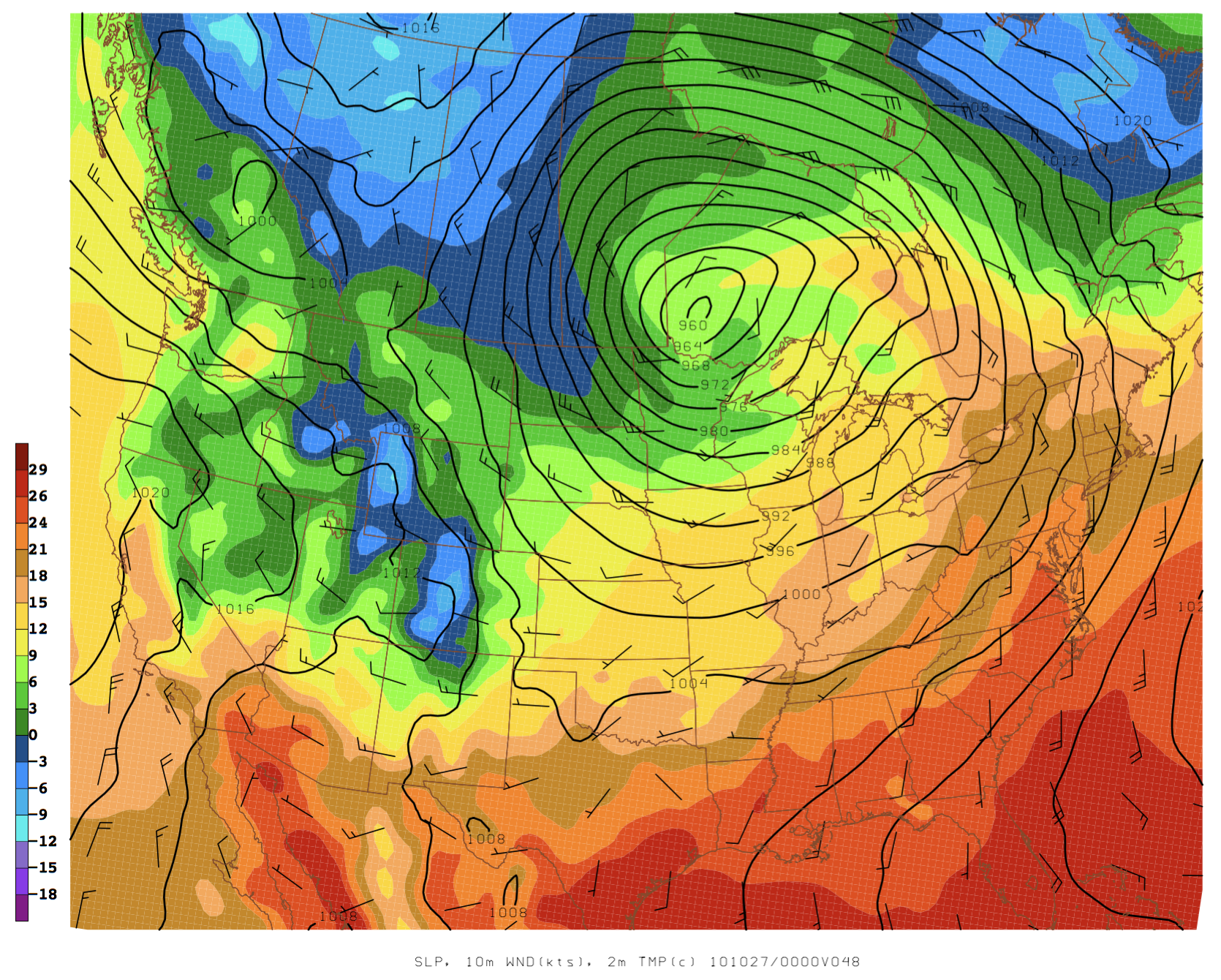 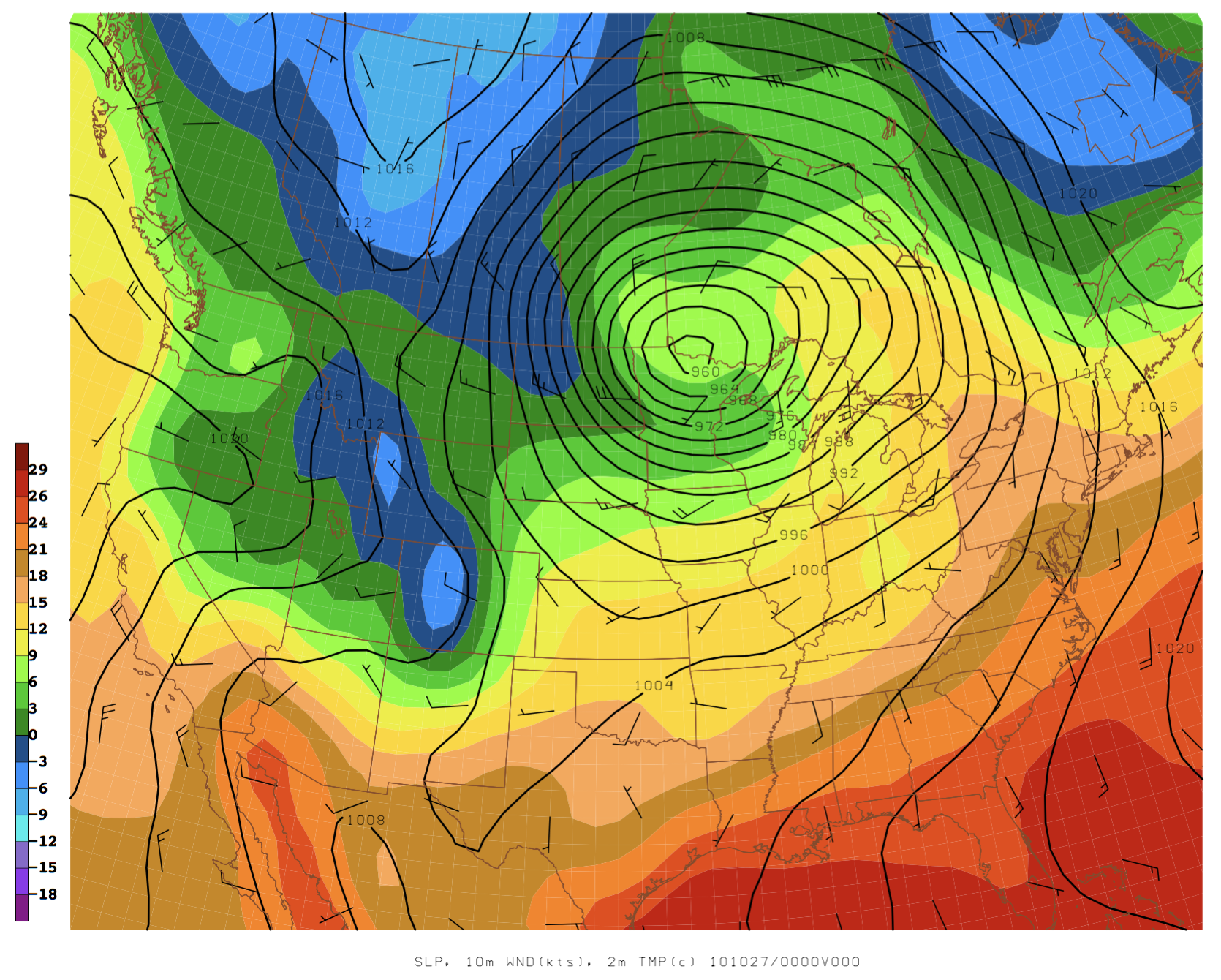 11
[Speaker Notes: 960hPa low produced by WRF

955hPa low observed]
Synoptic Analysis (NWP Simulation)- How is development of the cyclone sensitive to changes in the wind at the jet level?- How is development of the cyclone sensitive to changes in the wind and temperature at mid-levels?
12
Adjoint Analysis (Response Function)
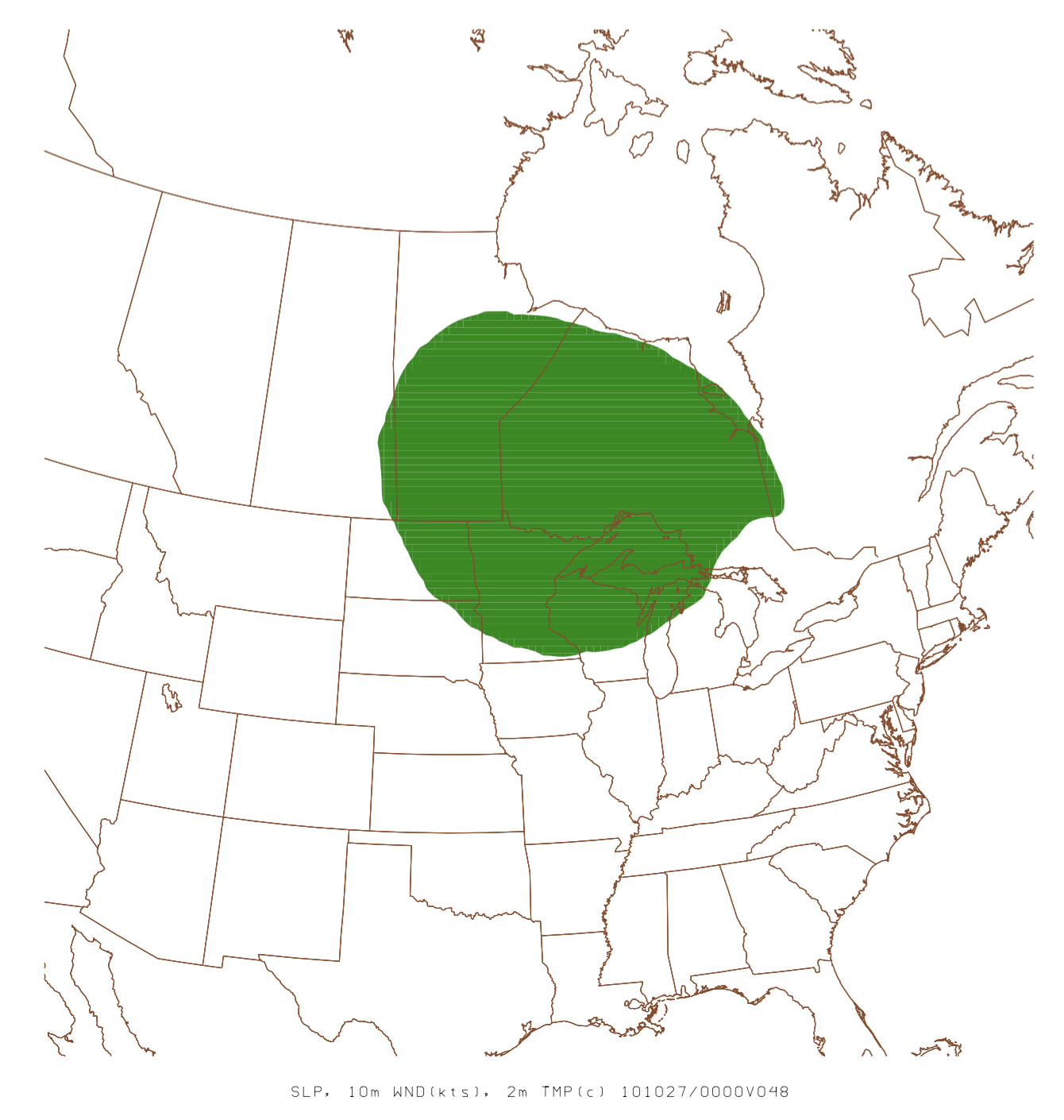 Define ‘R’ to be minus the dry air mass of a vertical column of the atmosphere, as measured at the surface

‘R’ is area enclosed within the 988hPa SLP contour at the final forecast time (F048)
13
[Speaker Notes: -MU = Pb-Pt (pressure at bottom of model space minus pressure at top of model space)

- Using F018 for adjoint analysis early time.  That’s 5 hours before the 2nd surface cyclone (Kansas) develops.]
Adjoint Analysis (Sensitivity analysis)- Adjoint Simulation  0000UTC 25 Oct./F00
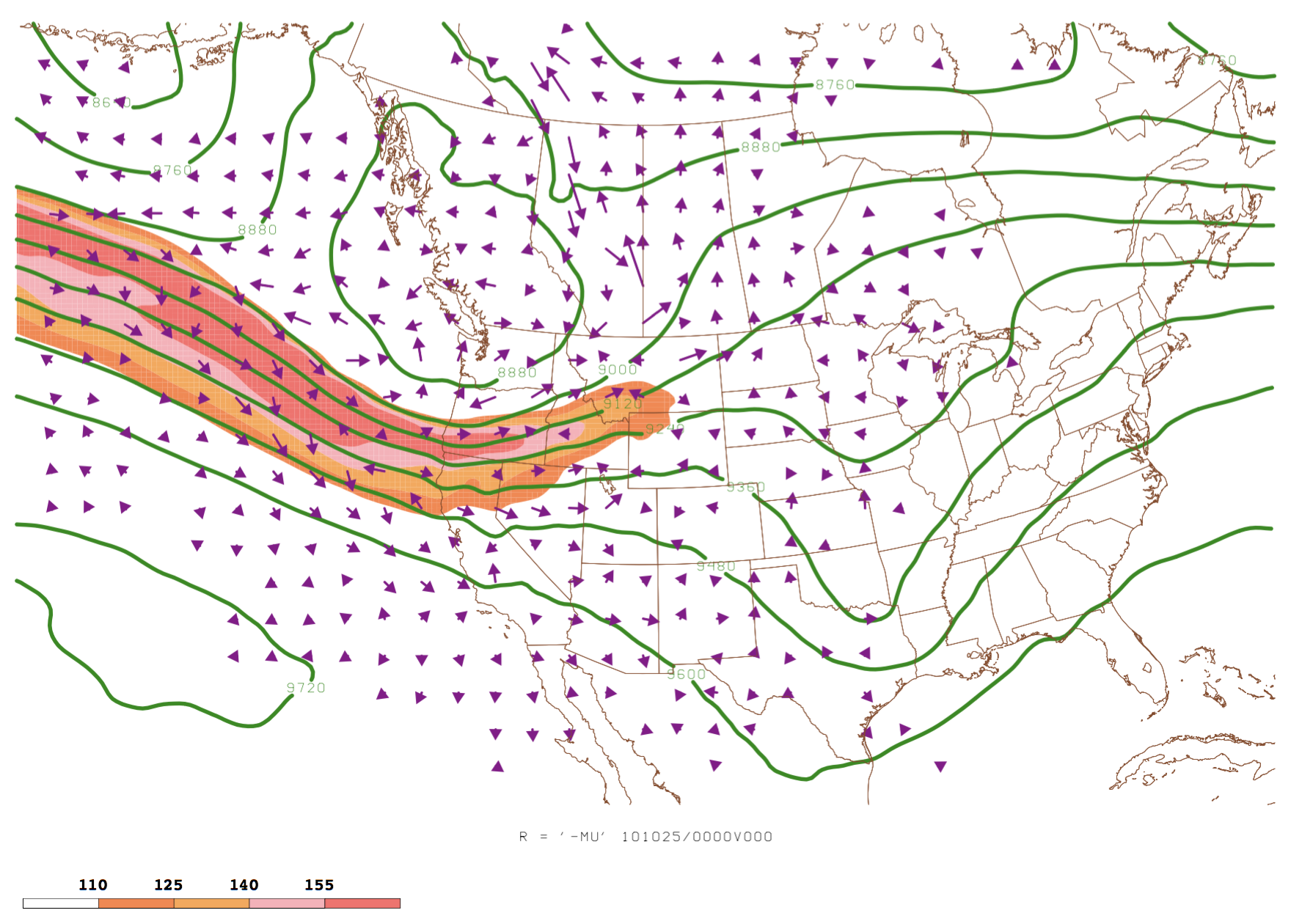 300hPa height (m)

Wind (kts, peach fill) 

Sensitivity to wind vectors
14
Adjoint Analysis (Sensitivity analysis)- Adjoint Simulation  0000UTC 25 Oct./F00
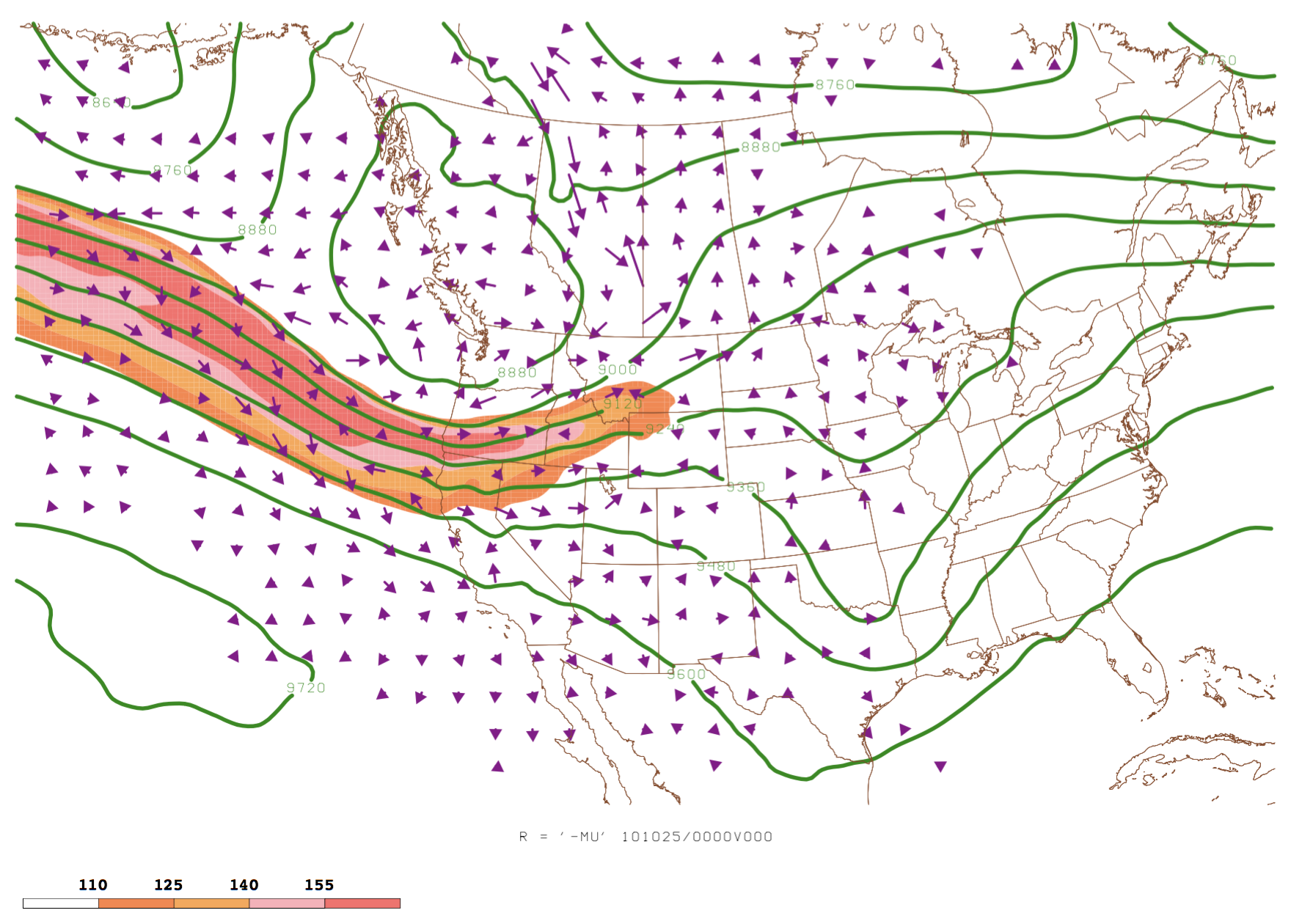 300hPa height (m)

Wind (kts, peach fill) 

Sensitivity to wind vectors
15
Adjoint Analysis (Sensitivity analysis)- Adjoint Simulation  0000UTC 25 Oct./F00
- 300hPa height (m)

- Wind (kts, peach fill) 

- Sensitivity to relative vorticity 

- Sensitivity to wind vectors
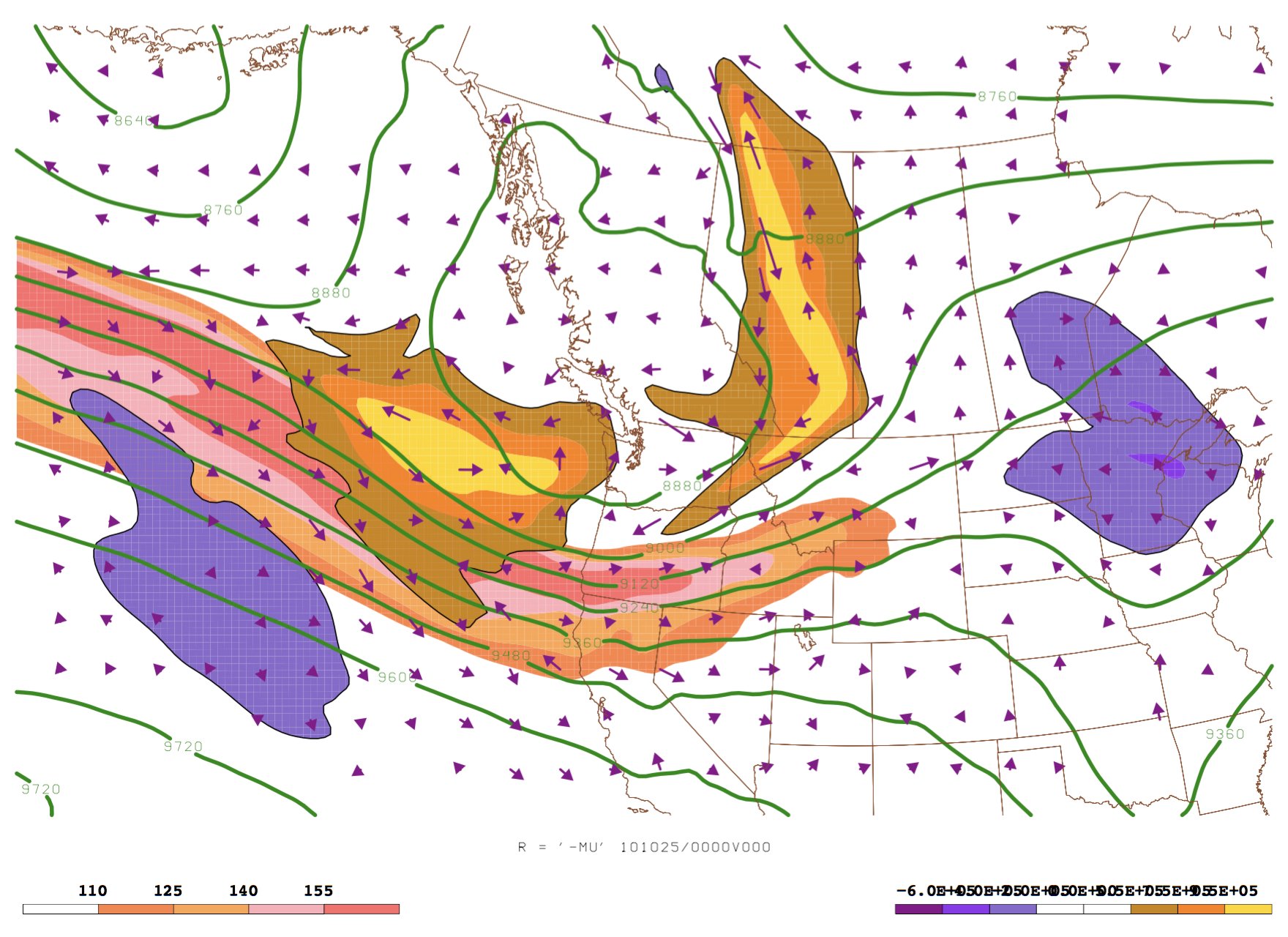 -6         -4          -2          0          5.5       7.5       9.5
16
[Speaker Notes: Deepen trough
Increase ridge downstream. 
         - Shown by errico and vuckicevic that most sensitivity related to enhancement of trough ridge
Narrow and increase speed of jet

Focus on the jet region]
Adjoint Analysis (Sensitivity analysis)- Adjoint Simulation  0000UTC 25 Oct./F00
- 300hPa height (m)

- Wind (kts, peach fill) 

- Sensitivity to relative vorticity 

- Sensitivity to wind vectors 

- Temperature (C)
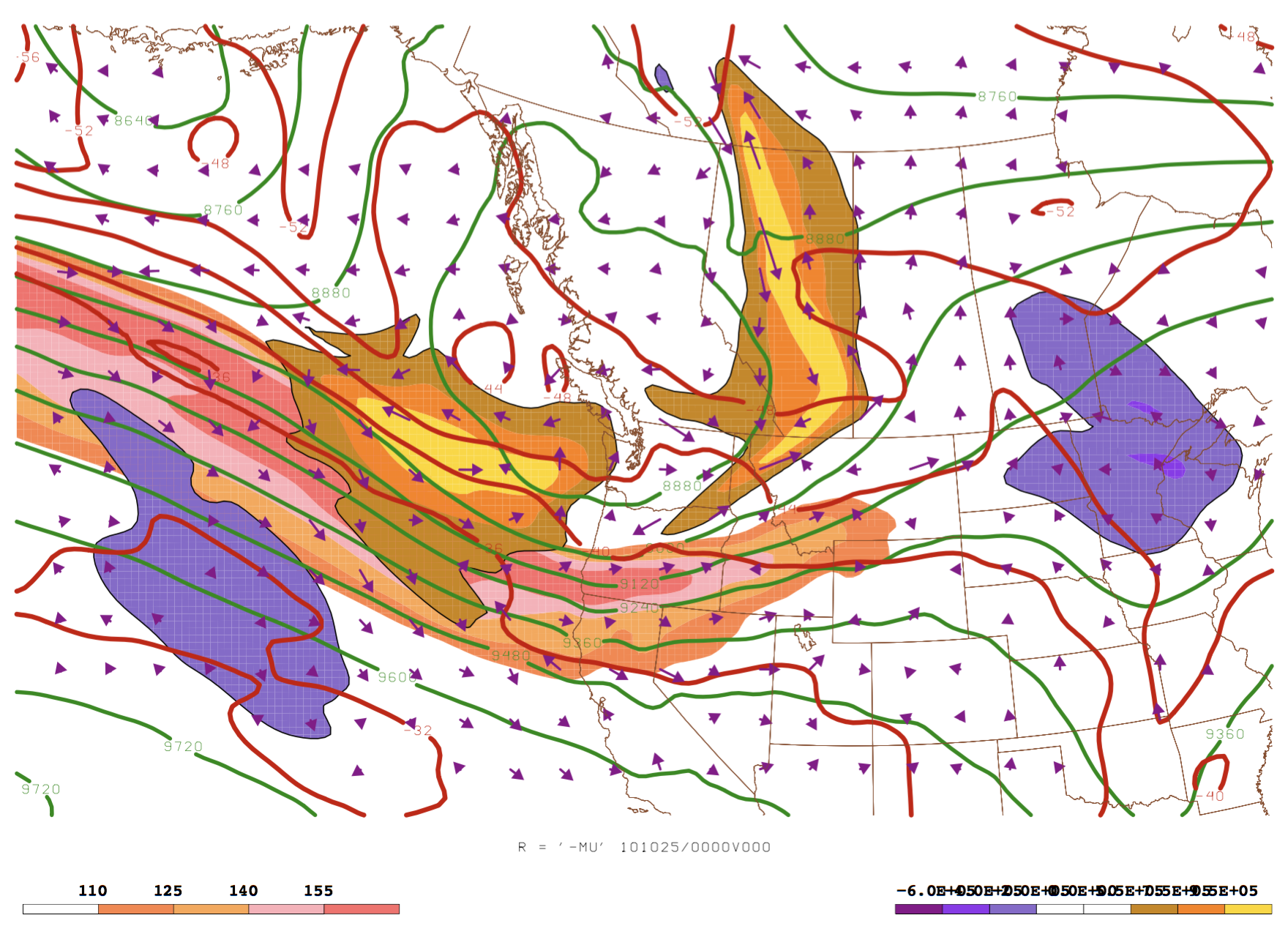 -6         -4          -2          0          5.5       7.5       9.5
17
[Speaker Notes: Going to examine what adjoint can tell us about PV perturbations]
Adjoint Analysis (Sensitivity analysis)- Adjoint Simulation  0000UTC 25 Oct./F00
- 300hPa height (m)

- Wind (kts, peach fill) 

- Sensitivity to relative vorticity 

- Sensitivity to wind vectors 

- Resultant wind enhancement vectors

- Temperature (C)
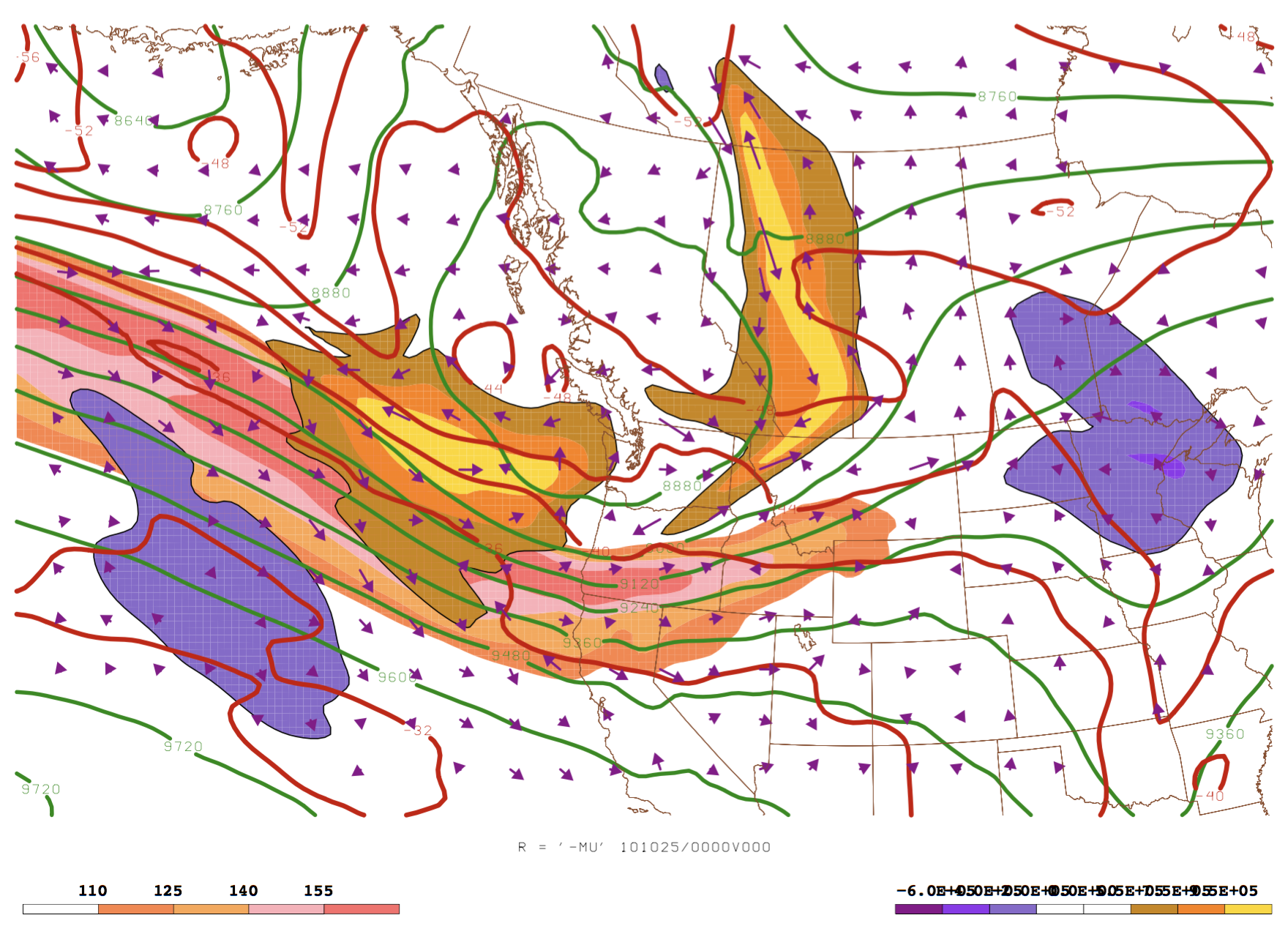 -6         -4          -2          0          5.5       7.5       9.5
18
[Speaker Notes: 1) Cold air advection into jet
2) Enhance subsidence of stratospheric high PV air into the jet and troposphere
3) Help increase the strength of the trough]
Adjoint Analysis (Sensitivity analysis)- Adjoint Simulation: Location of Cross Section 0000UTC 25 Oct./F00
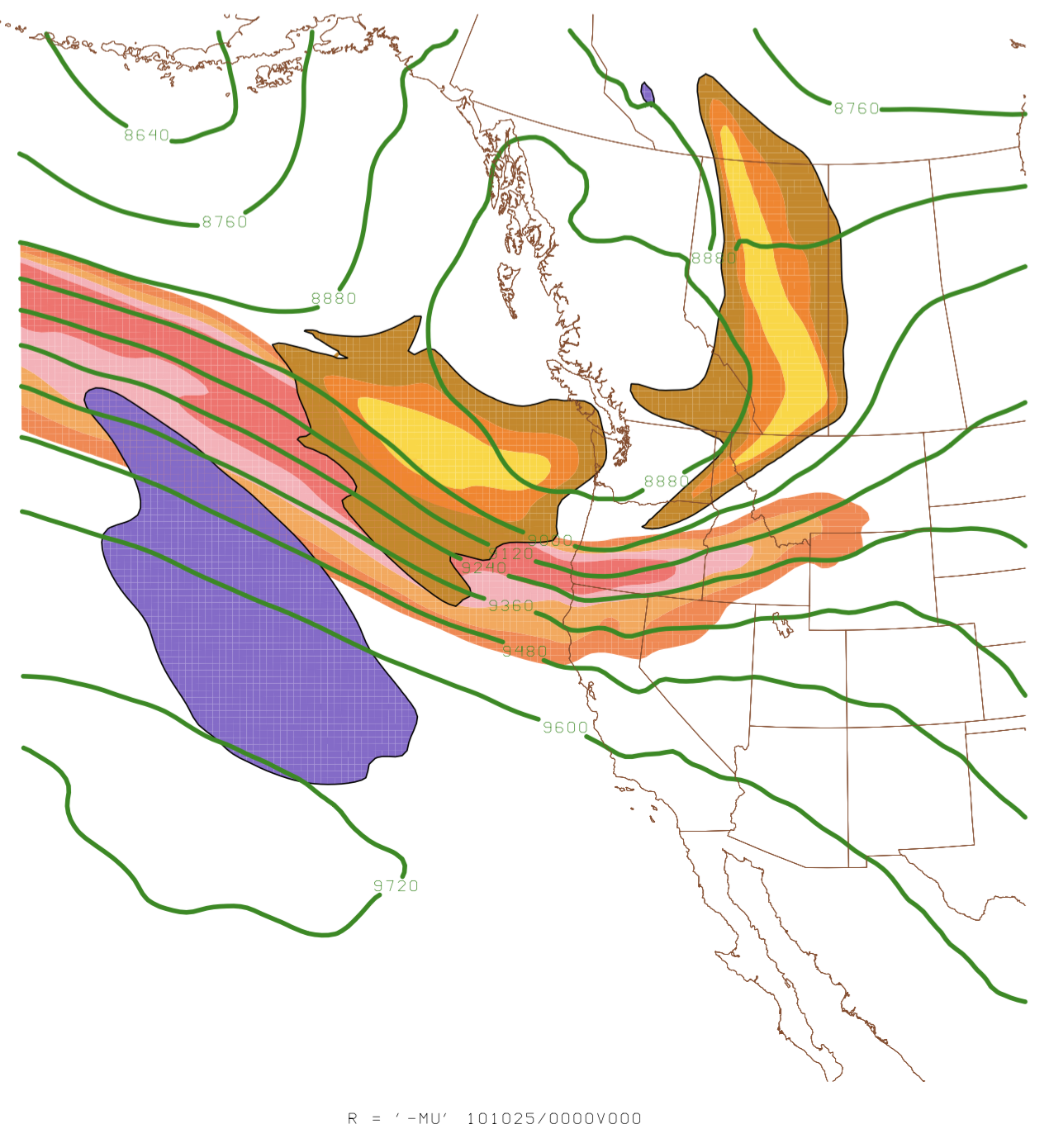 A
B
19
Adjoint Analysis (Sensitivity analysis)- Adjoint Simulation: Cross Section  0000UTC 25 Oct./F00
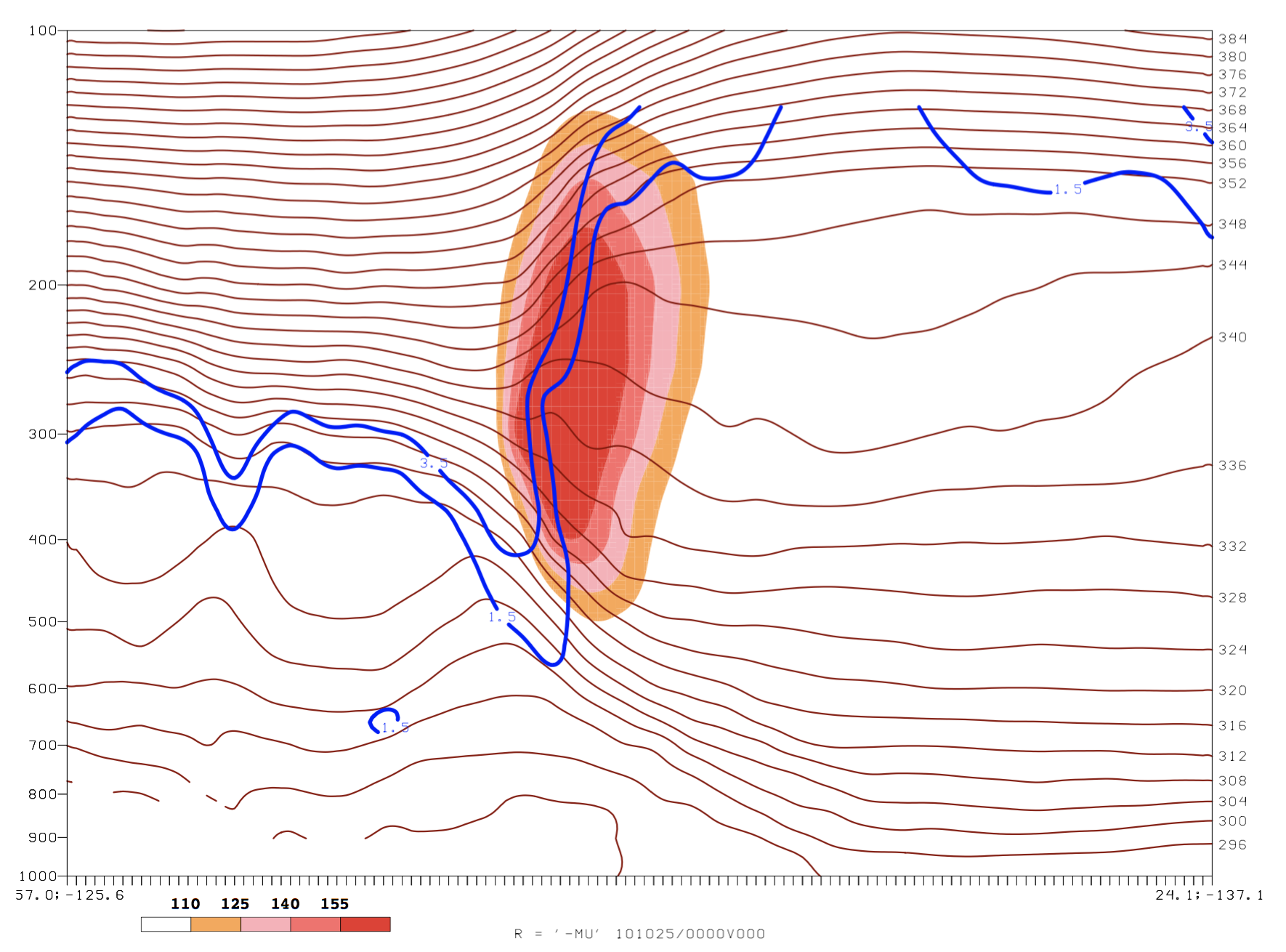 Wind (kts, peach fill) 

1.5 and 3.5 PVU surfaces

Potential temp
20
A
B
Adjoint Analysis (Sensitivity analysis)- Adjoint Simulation: Cross Section  0000UTC 25 Oct./F00
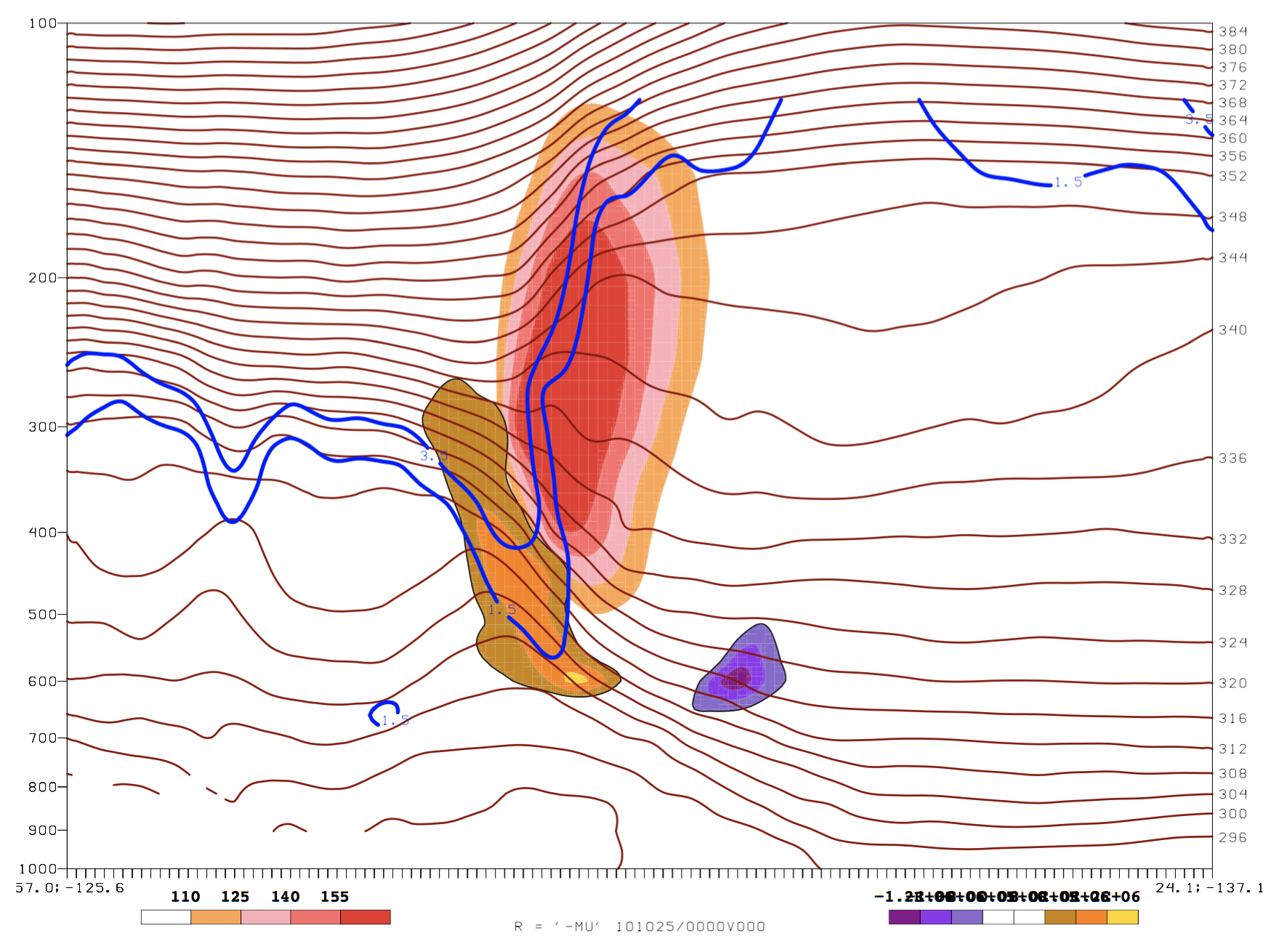 Wind (kts, peach fill) 

1.5 and 3.5 PVU surfaces

Potential temp

Sensitivity to vorticity (anticyclonic: purple fill, cyclonic: gold fill)
21
-12   -10   -8      0      8     10    12
A
B
Adjoint Analysis (Sensitivity analysis)- Adjoint Simulation: Cross Section  0000UTC 25 Oct./F00
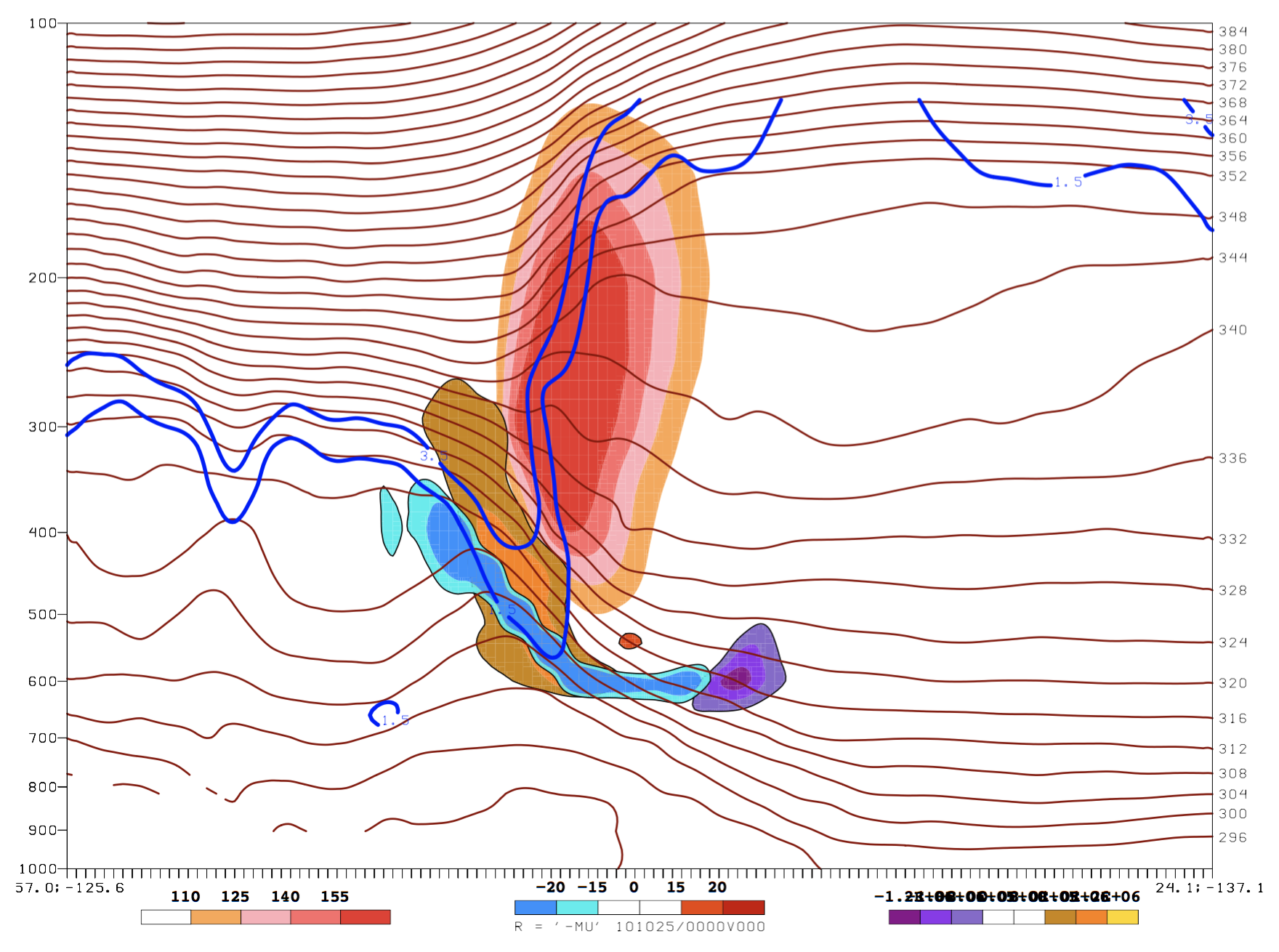 Wind (kts, peach fill) 

1.5 and 3.5 PVU surfaces

Potential temp 

Sensitivity to vorticity (anticyclonic: purple fill, cyclonic: gold fill)

Sensitivity to temp. (cold: blue fill, warm: red fill)
22
-12   -10   -8      0      8     10    12
A
B
Adjoint Analysis (Sensitivity analysis)- Adjoint Simulation: Cross Section  0000UTC 25 Oct./F00
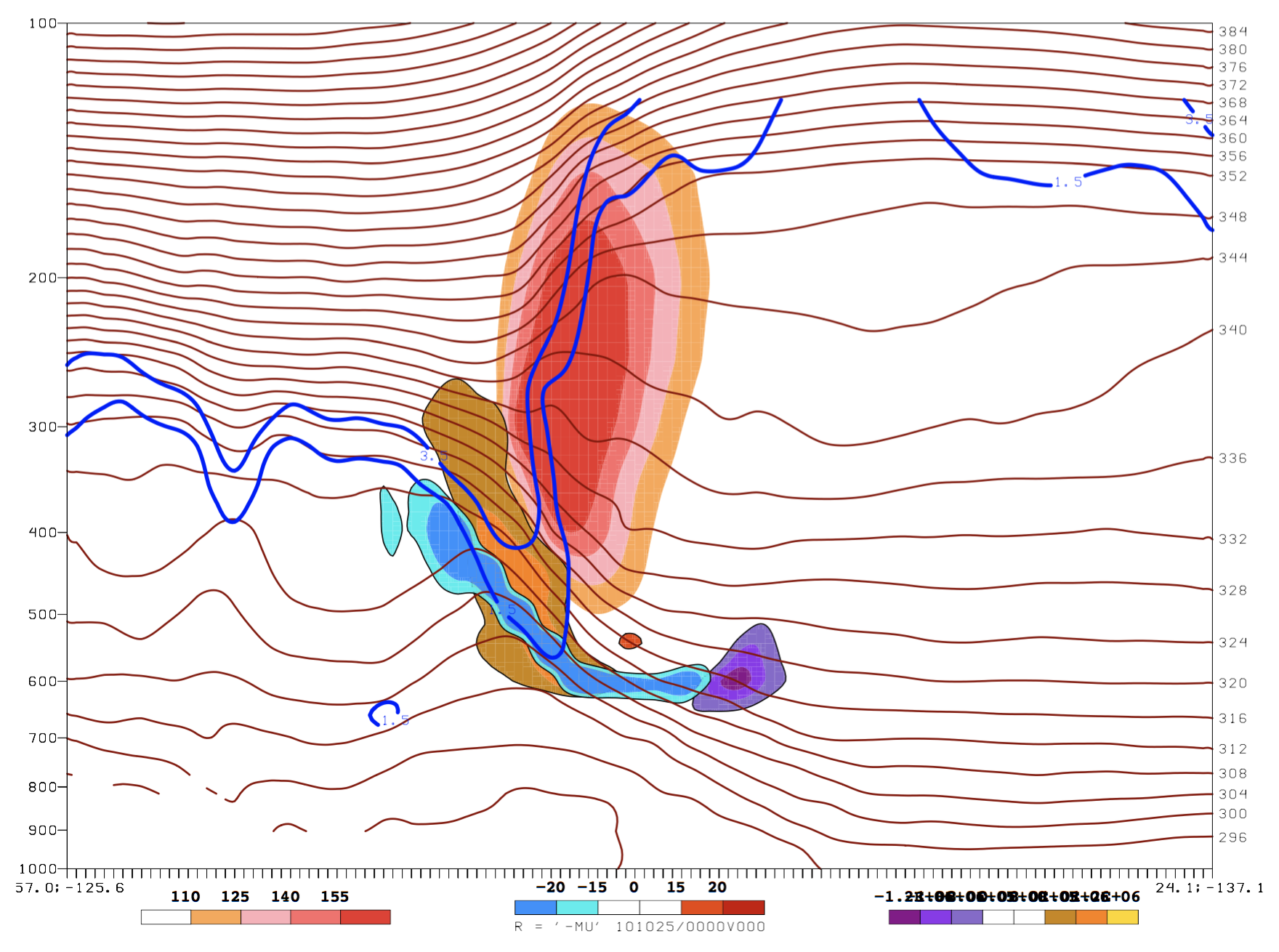 23
-12   -10   -8      0      8     10    12
A
B
[Speaker Notes: !) An enhancement of horizontal temperature gradient, as indicated by sensitivity to temperature below the jet
2) Can indicate an even stronger jet, and a resultant increase in cyclonic vorticity production along the cyclonic shear side of the jet
3) This is what produces the cyclonic vorticity to enhance PV perturbation.]
Adjoint Analysis (Sensitivity analysis)- Adjoint Simulation: Cross Section  0000UTC 25 Oct./F00
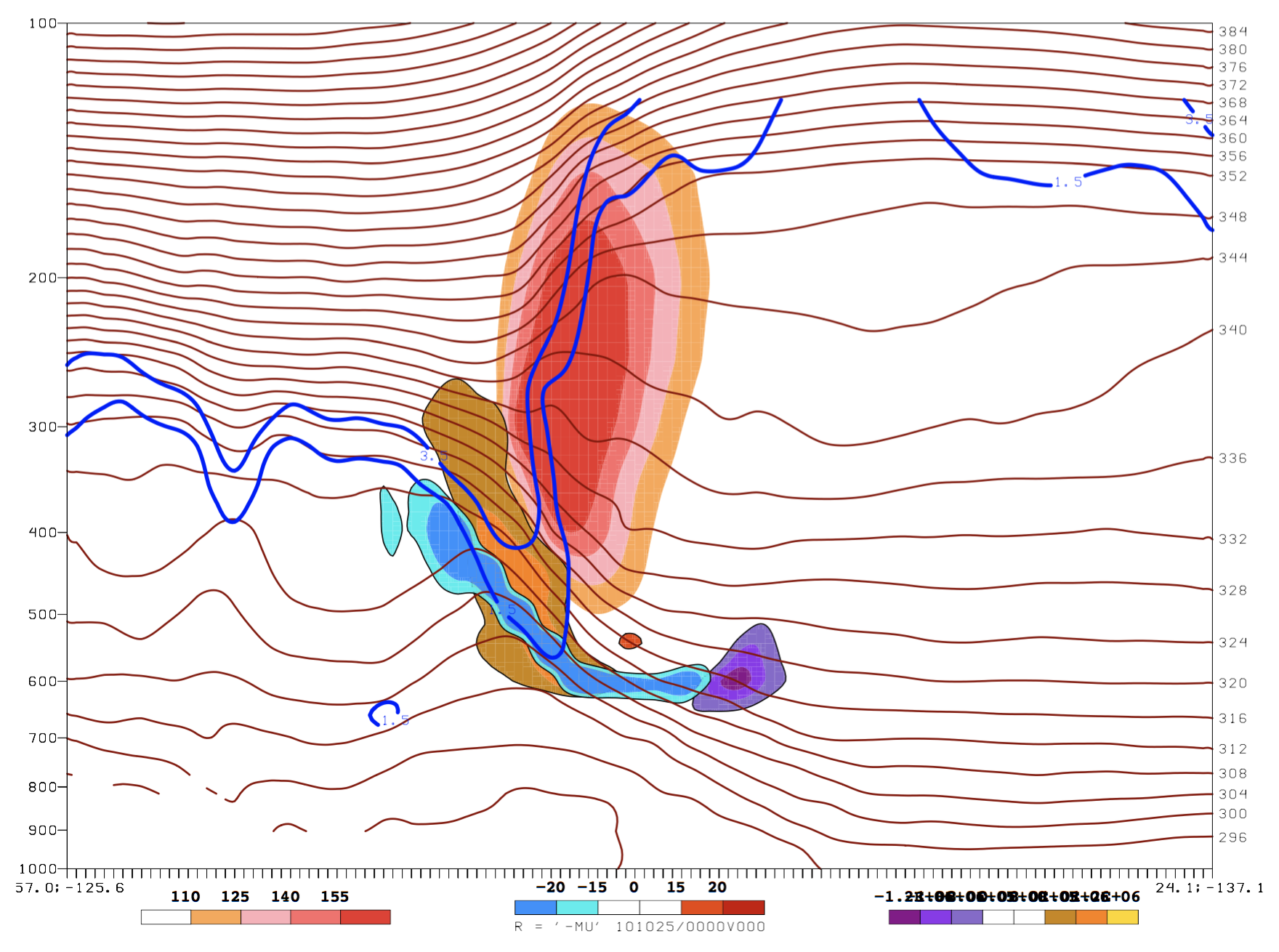 24
-12   -10   -8      0      8     10    12
A
B
Motivation
25
Perturbation Analysis (Perturbed NWP Simulation)- Perturbation SLP, 2m temp(C) 0000UTC 27 Oct./F48
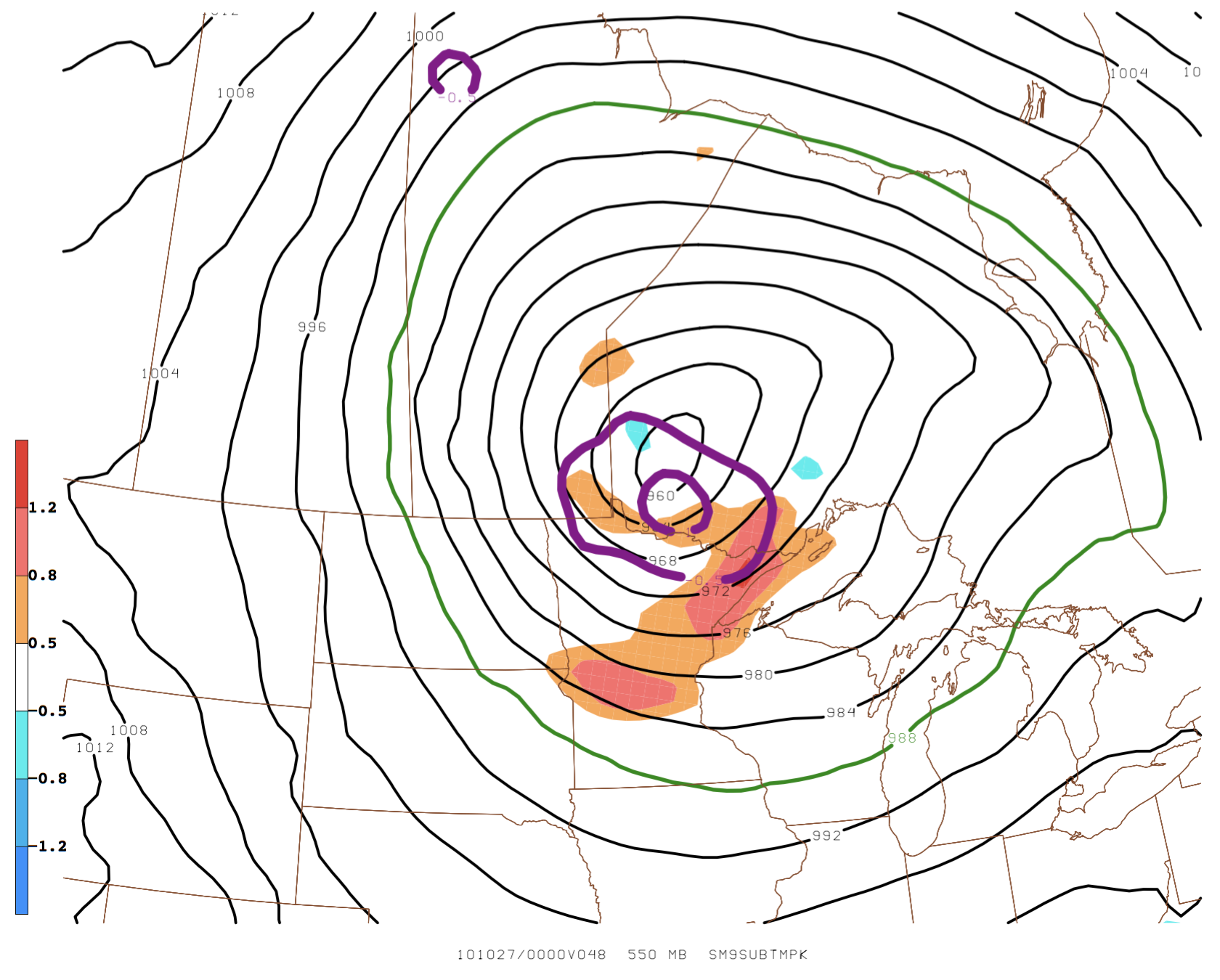 26
Motivation
Was there enhanced mid-level vorticity?
	
	1) Increase of PV at the tropopause fold
	
	2) Advection of PV enhances height falls at mid-levels
	
	3) Enhancement of relative vorticity at mid-levels due to a deeper 
           trough
27
Perturbation Analysis- Perturbed NWP Simulation  0000UTC 26 Oct./F24
- 550hPa relative vorticity perturbation (increased: yellow fill, decreased: purple fill)

- 550hPa height perturbations (lower: blue contours, higher: red contours)

- 550hPa height (control: green contours)
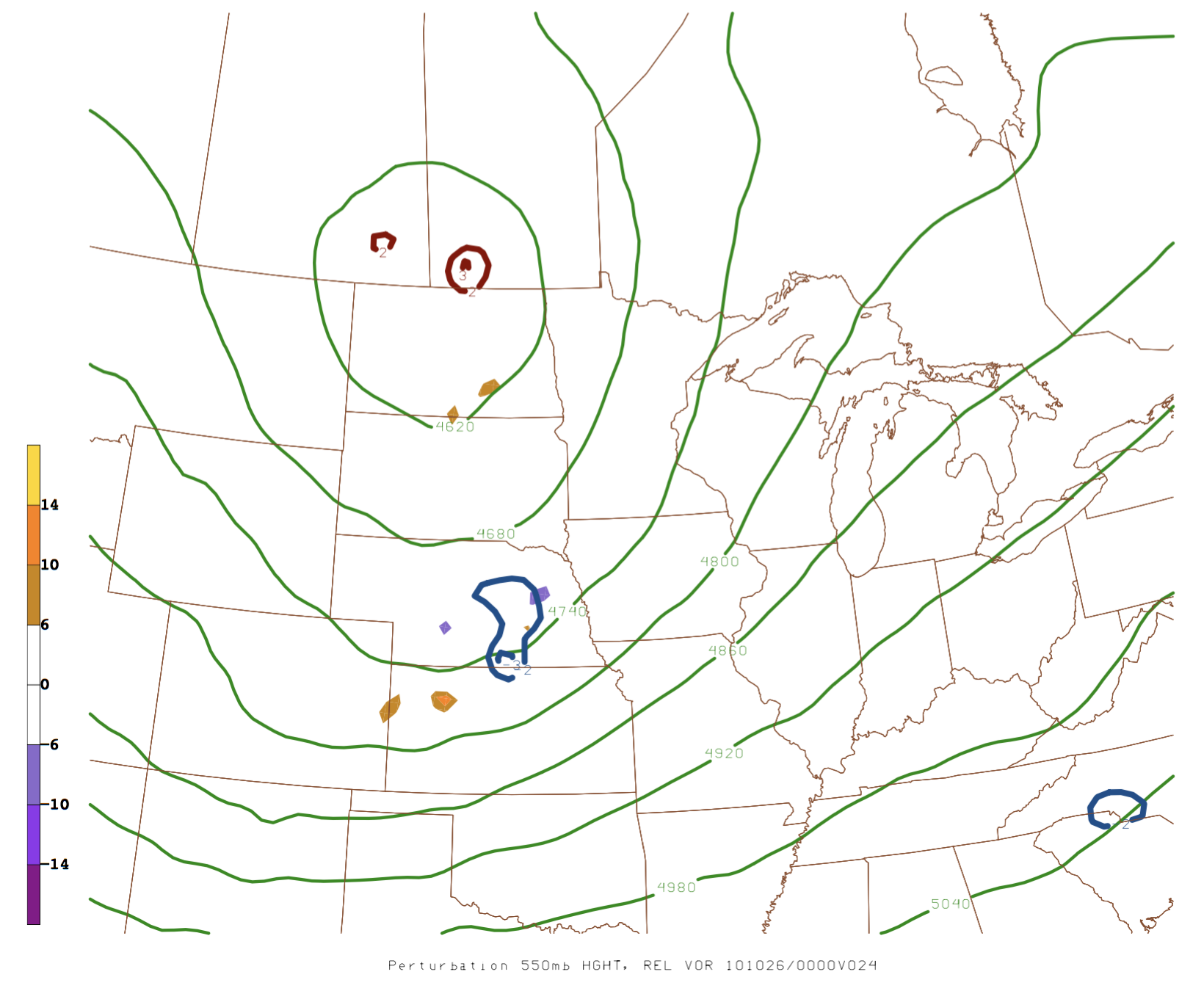 L
L
28
Perturbation Analysis - Perturbed NWP Simulation  0600UTC 26 Oct./F30
- 550hPa relative vorticity perturbation (increased: yellow fill, decreased: purple fill)

- 550hPa height perturbations (lower: blue contours, higher: red contours)

- 550hPa height (control: green contours)
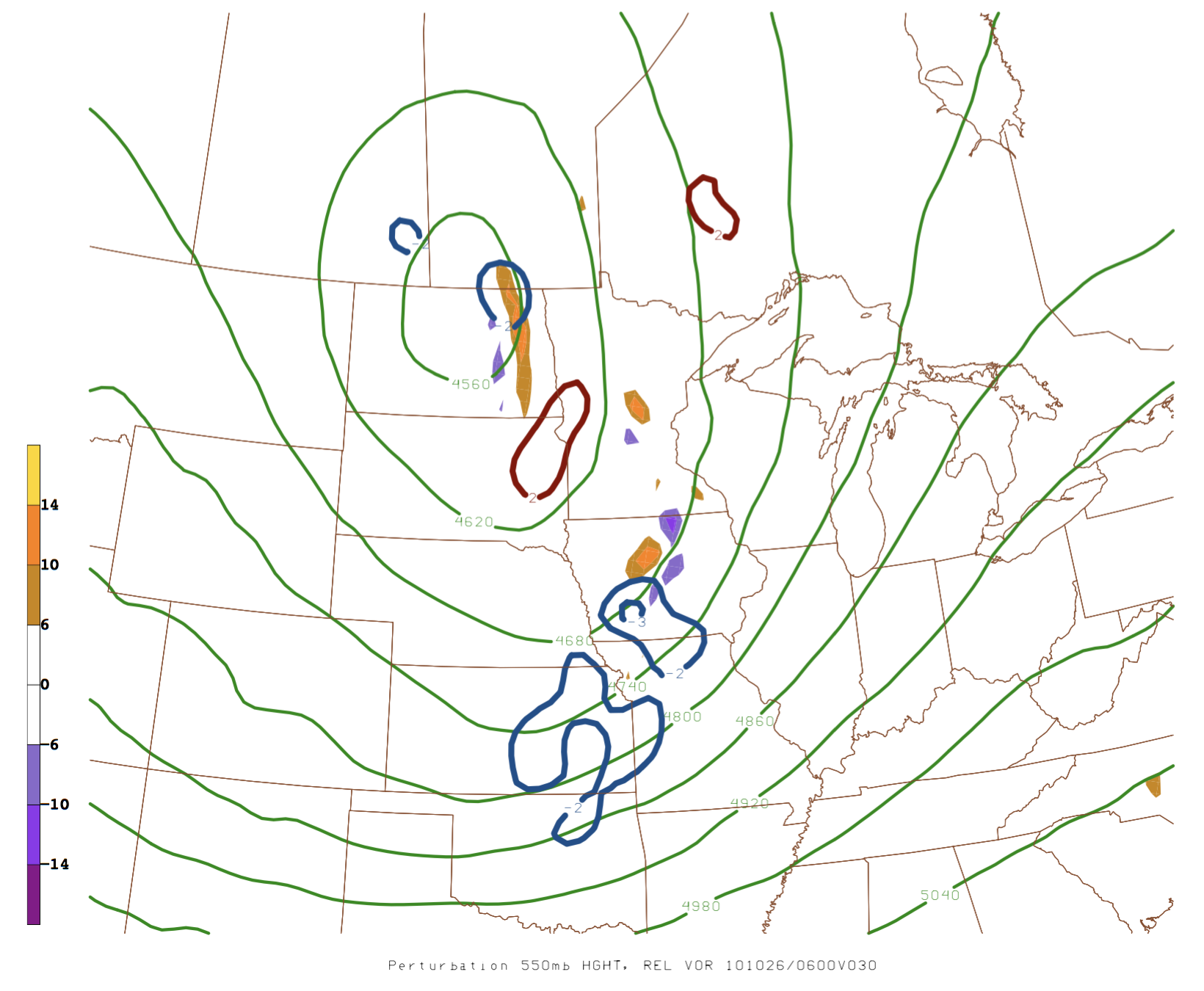 L
L
29
Perturbation Analysis- Perturbed NWP Simulation  1200UTC 26 Oct./F36
- 550hPa relative vorticity perturbation (increased: yellow fill, decreased: purple fill)

- 550hPa height perturbations (lower: blue contours, higher: red contours)

- 550hPa height (control: green contours)
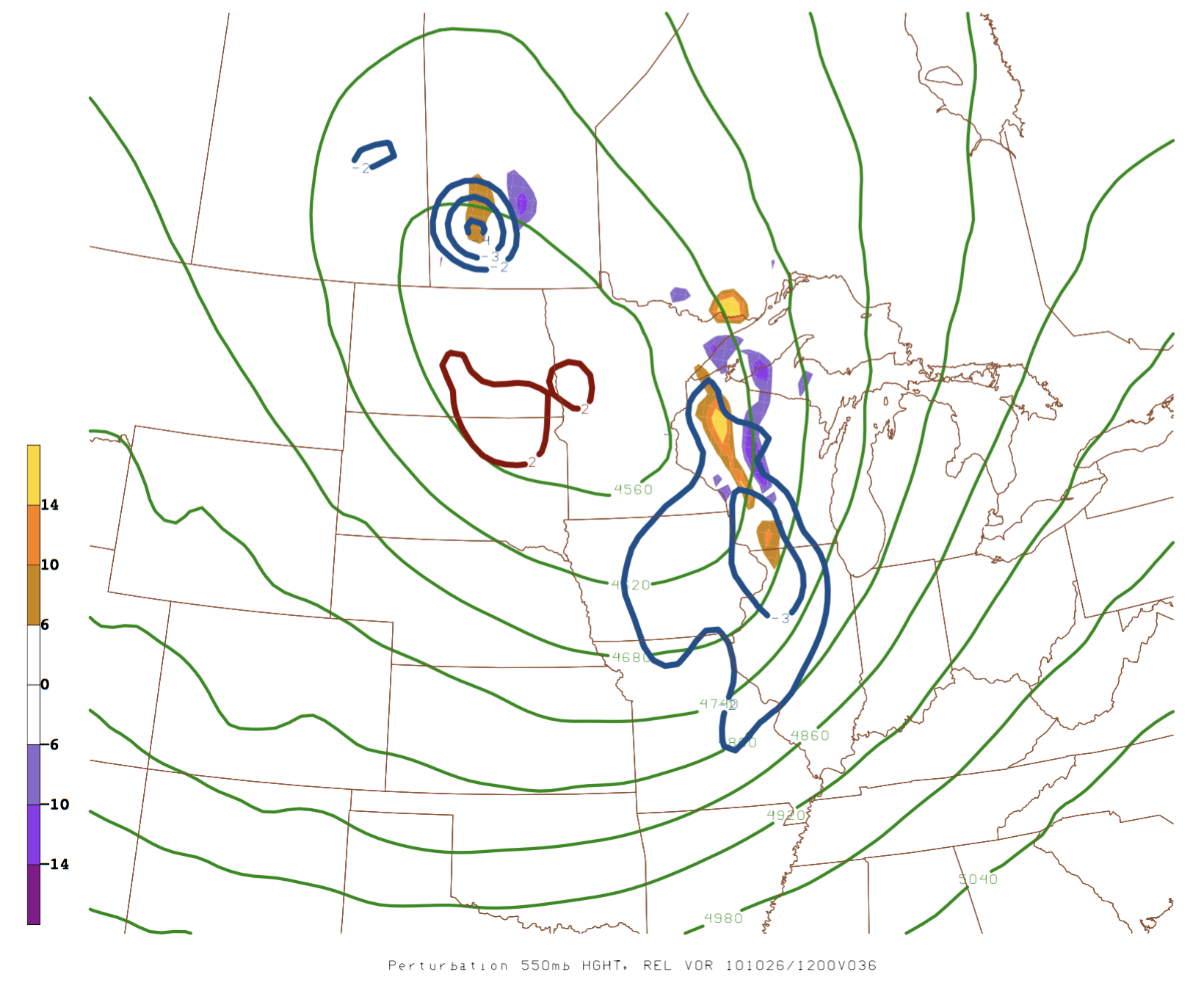 L
30
Conclusions- Increased shear within the jet contributes to enhanced development of the upper PV anomaly due to CAA early on as shown in the sensitivity analysis
31
Conclusions- Increased shear within the jet contributes to enhanced development of the upper PV anomaly early on as shown in the sensitivity analysis- An enhanced mid-level trough, likely due to enhanced PVA, is most important in producing a stronger cyclone
32
Conclusions- Increased shear within the jet contributes to enhanced development of the upper PV anomaly early on as shown in the sensitivity analysis- An enhanced mid-level trough, likely due to enhanced PVA, is most important in producing a stronger cyclone - Enhanced cyclone circulation also enhances the warm seclusion, further contributing to lower surface pressure, which is consistent with the 1hr adjoint analyses of sensitivity to temperature
33
Future Work - Further examine the baroclinically driven deepening of the upper and mid level troughs to determine changes in the PV, relative vorticity, and temperature structures
34
[Speaker Notes: - Adjoint analysis using PV, need to figure out what code to modify in WRF_PLUS for model to output sensitivity to PV.  

Case study of modest extratropical cyclone to examine what a modest cyclone is most sensitive to, in order for it to achieve explosive cyclogenesis.  Achieved by calculating and inserting ‘optimal perturbations’ into model using adjoint.  

36 hour analysis as adjoint run is most accurate in short time spans.  (tends to deviate on longer time scales due to linearity of model). 

Optimal Perturbation: Specify the amount of change we wish to see in response function.  And make a calculation to perturb the appropriate initial conditions to achieve the specified change in the response function that costs the least amount of energy.]
Future Work - Further examine the baroclinically driven deepening of the upper and mid level troughs to determine changes in the PV, relative vorticity, and temperature structures- Complete the case study of a modest cyclone utilizing adjoint analyses to determine what is most important dynamically to achieve an explosive cyclogenesis event
35
[Speaker Notes: - Adjoint analysis using PV, need to figure out what code to modify in WRF_PLUS for model to output sensitivity to PV.  

Case study of modest extratropical cyclone to examine what a modest cyclone is most sensitive to, in order for it to achieve explosive cyclogenesis.  Achieved by calculating and inserting ‘optimal perturbations’ into model using adjoint.  

36 hour analysis as adjoint run is most accurate in short time spans.  (tends to deviate on longer time scales due to linearity of model). 

Optimal Perturbation: Specify the amount of change we wish to see in response function.  And make a calculation to perturb the appropriate initial conditions to achieve the specified change in the response function that costs the least amount of energy.]
Future Work - Further examine the baroclinically driven deepening of the upper and mid level troughs to determine changes in the PV, relative vorticity, and temperature structures- Complete the case study of a modest cyclone utilizing adjoint analyses to determine what is most important dynamically to achieve an explosive cyclogenesis event- Complete an adjoint analyses utilizing PV (i.e. sensitivity to PV)
36
[Speaker Notes: - Adjoint analysis using PV, need to figure out what code to modify in WRF_PLUS for model to output sensitivity to PV.  

Case study of modest extratropical cyclone to examine what a modest cyclone is most sensitive to, in order for it to achieve explosive cyclogenesis.  Achieved by calculating and inserting ‘optimal perturbations’ into model using adjoint.  

36 hour analysis as adjoint run is most accurate in short time spans.  (tends to deviate on longer time scales due to linearity of model). 

Optimal Perturbation: Specify the amount of change we wish to see in response function.  And make a calculation to perturb the appropriate initial conditions to achieve the specified change in the response function that costs the least amount of energy.]
Acknowledgements	- Special thanks to the workshop travel committee for funding to attend 	   this conference	- Dr. Michael Morgan		- Dr. Brett Hoover		- Morgan/Martin research groups		- Pete Pokrandt 		- NSF grant: AGS - 1638194
37
Extra Slides
38
Extra Slides
60% linearity met, should have seen a 1.7hPa decrease in cyclone.
39
Optimal Perturbation Analysis
Calculate optimal perturbations to increase cyclone strength by ~1hPa and add them to the WRF NLM and reintegrate
40
[Speaker Notes: Lagrange multiplier – strategy for finding local maxima and minima of a function subject to equality constraints.  Constraints must exactly satisfy one or more of the equations.]
Perturbation Analysis (Perturbed NWP Simulation)- SLP, 2m temp(C), 10m wind(kts)  0000UTC 27 Oct./F48
WRF Simulation: 957.7hPa SLP minimum
NCEP Analysis Data: 957.73hPa SLP minimum
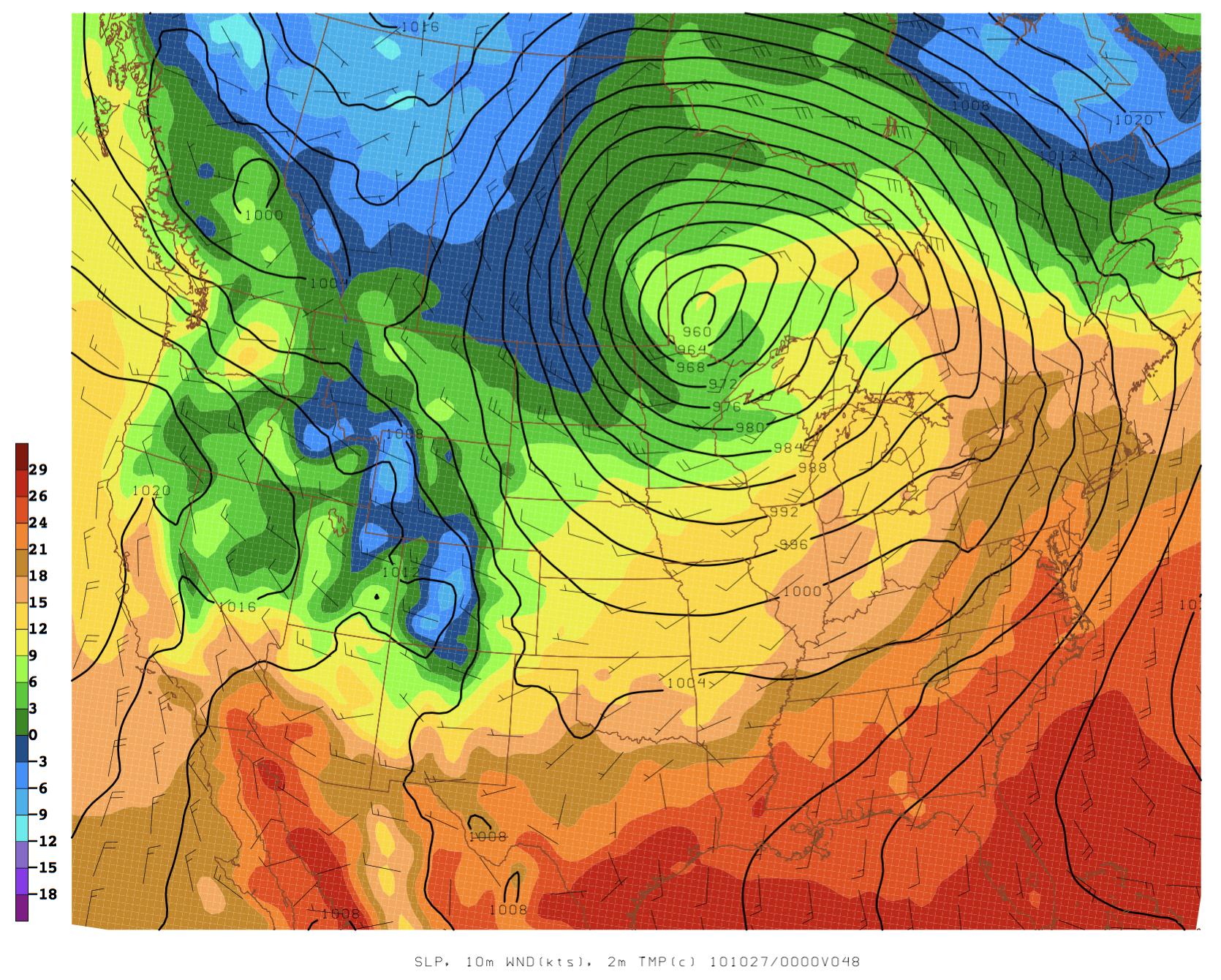 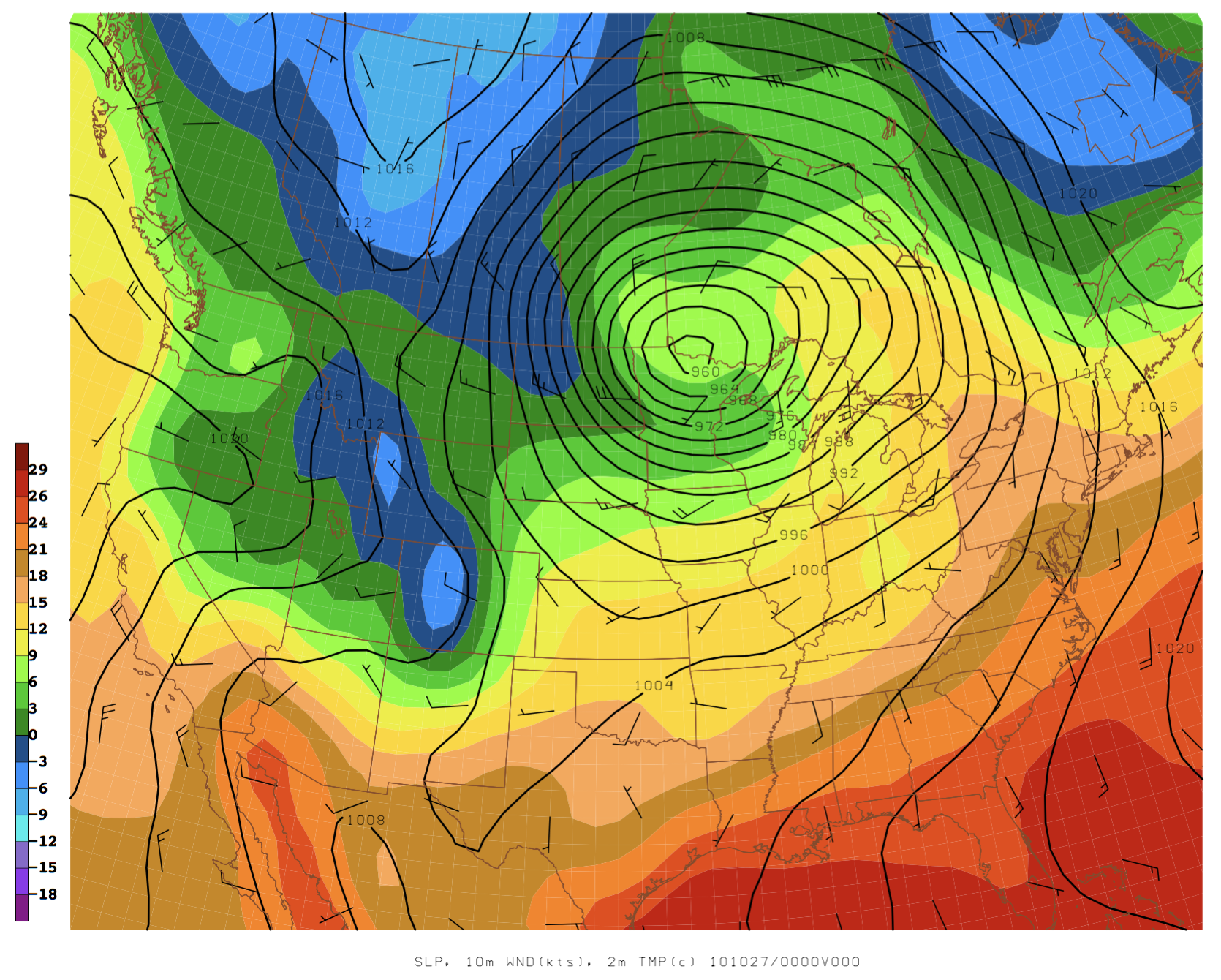 41
Slides from here contain graphics from ‘sprdomain’, not ‘newdomain’.
Motivation
Let’s examine the mid-level wind and temperature sensitivities directly, how can perturbations to these parameters affect the mid-level dynamics and cyclone development?
43
Adjoint Analysis (Sensitivity analysis)- Adjoint Simulation  0000UTC 25 Oct./F00
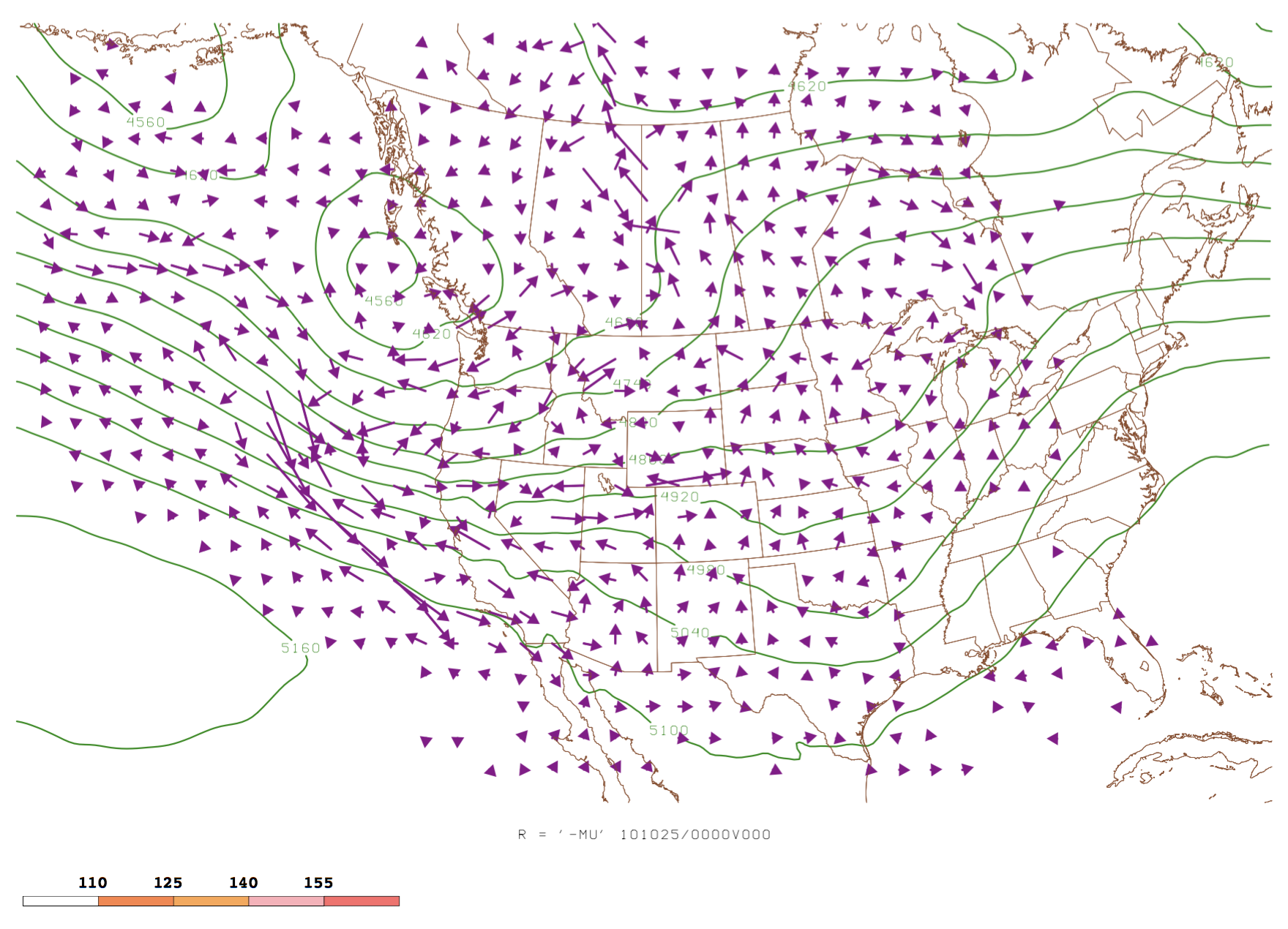 - 550hPa height (m)

- Sensitivity to wind vectors

- Temperature (C)
44
Adjoint Analysis (Sensitivity analysis)- Adjoint Simulation  0000UTC 25 Oct./F00
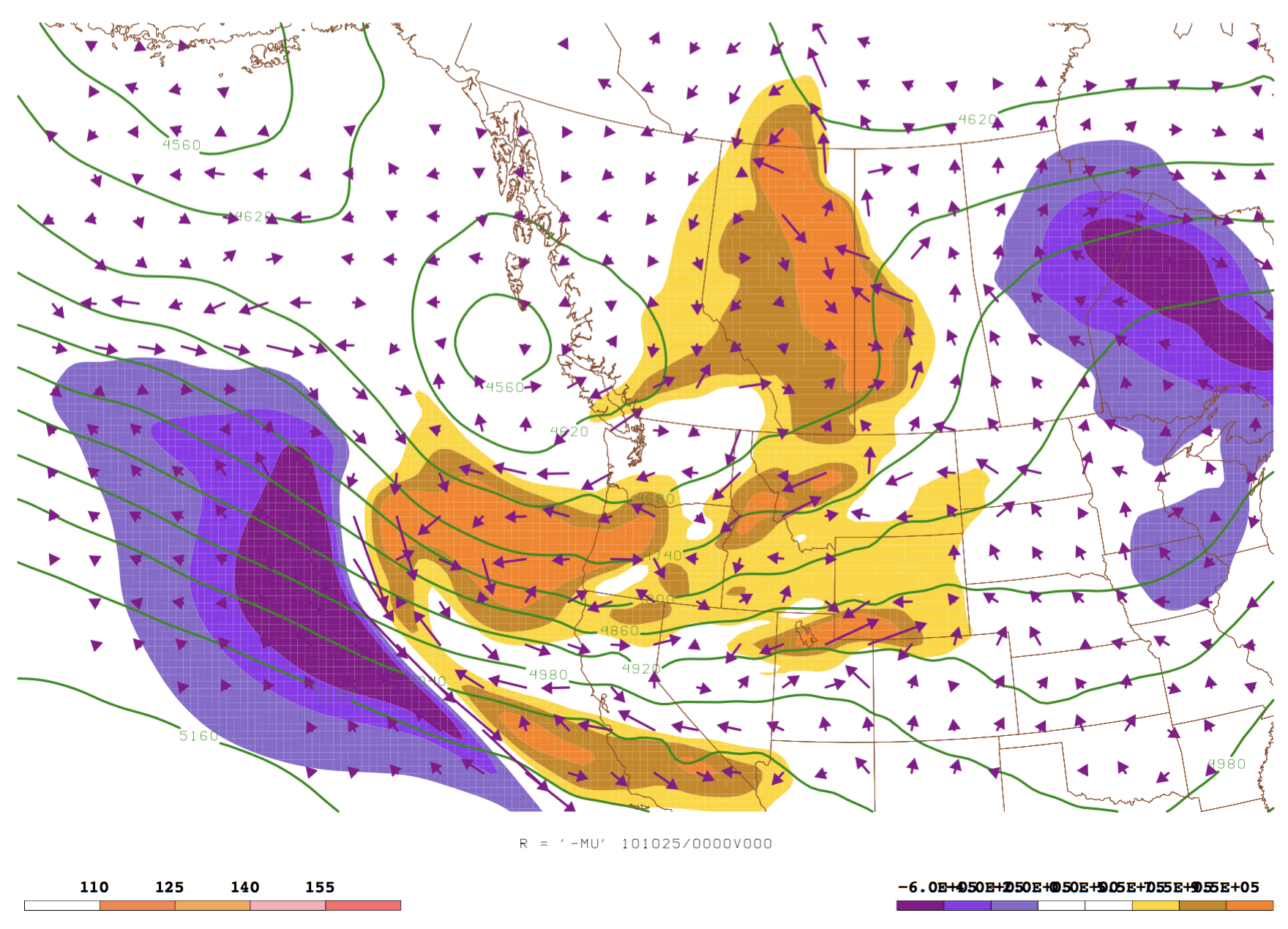 - 550hPa height (m)

- Sensitivity to wind vectors

- Sensitivity to relative vorticity
45
[Speaker Notes: Deepen trough
Increase ridge downstream
Advect cold air into jet upstream, enhance subsidence in jet, increases PV anomaly]
Adjoint Analysis (Sensitivity analysis)- Adjoint Simulation  0000UTC 25 Oct./F00
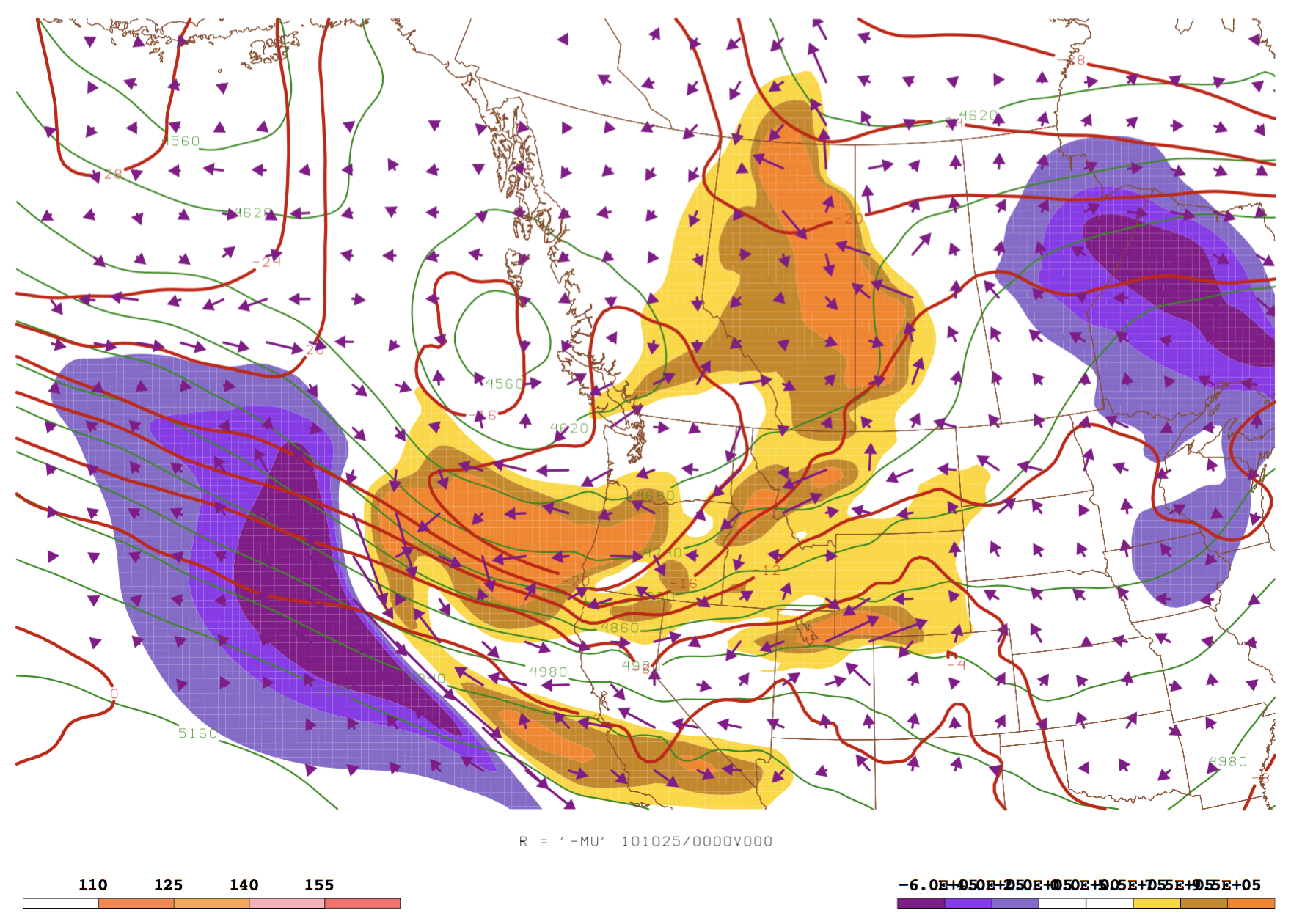 - 550hPa height (m)

- Sensitivity to wind vectors

- Sensitivity to relative vorticity

- Temperature (C)
46
[Speaker Notes: Deepen trough
Increase ridge downstream
Advect cold air into jet upstream, enhance subsidence in jet, increases PV anomaly]
Adjoint Analysis (Sensitivity analysis)- Adjoint Simulation  0000UTC 25 Oct./F00
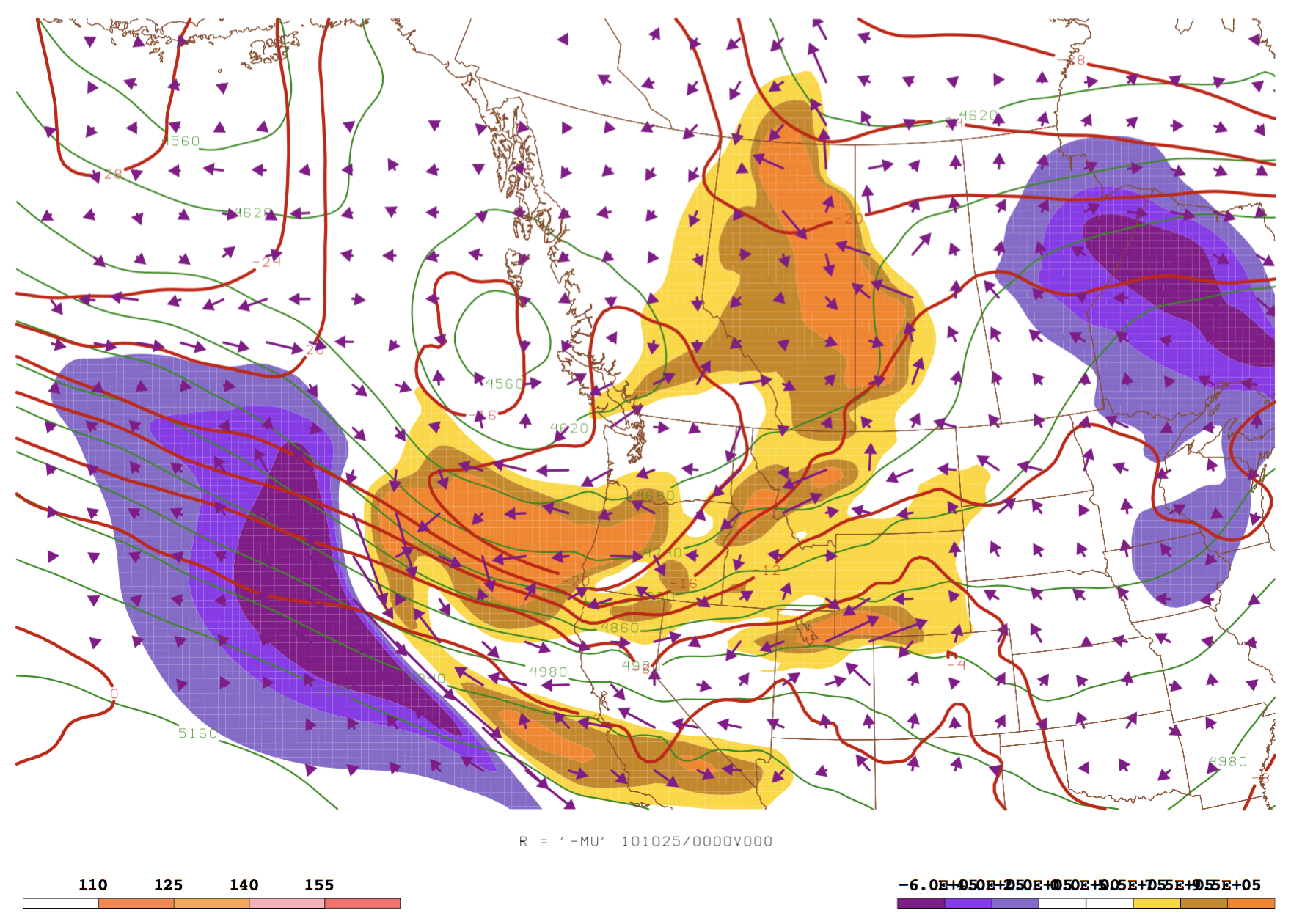 - 550hPa height (m)

- Sensitivity to wind vectors

- Sensitivity to relative vorticity

- Resultant wind enhancement vectors

- Temperature (C)
47
[Speaker Notes: Deepen trough
Increase ridge downstream
Advect cold air into jet upstream, enhance subsidence in jet, increases PV anomaly]
Perturbation Analysis - Perturbed NWP Simulation: Location of Cross Section 0600UTC 26 Oct./F30
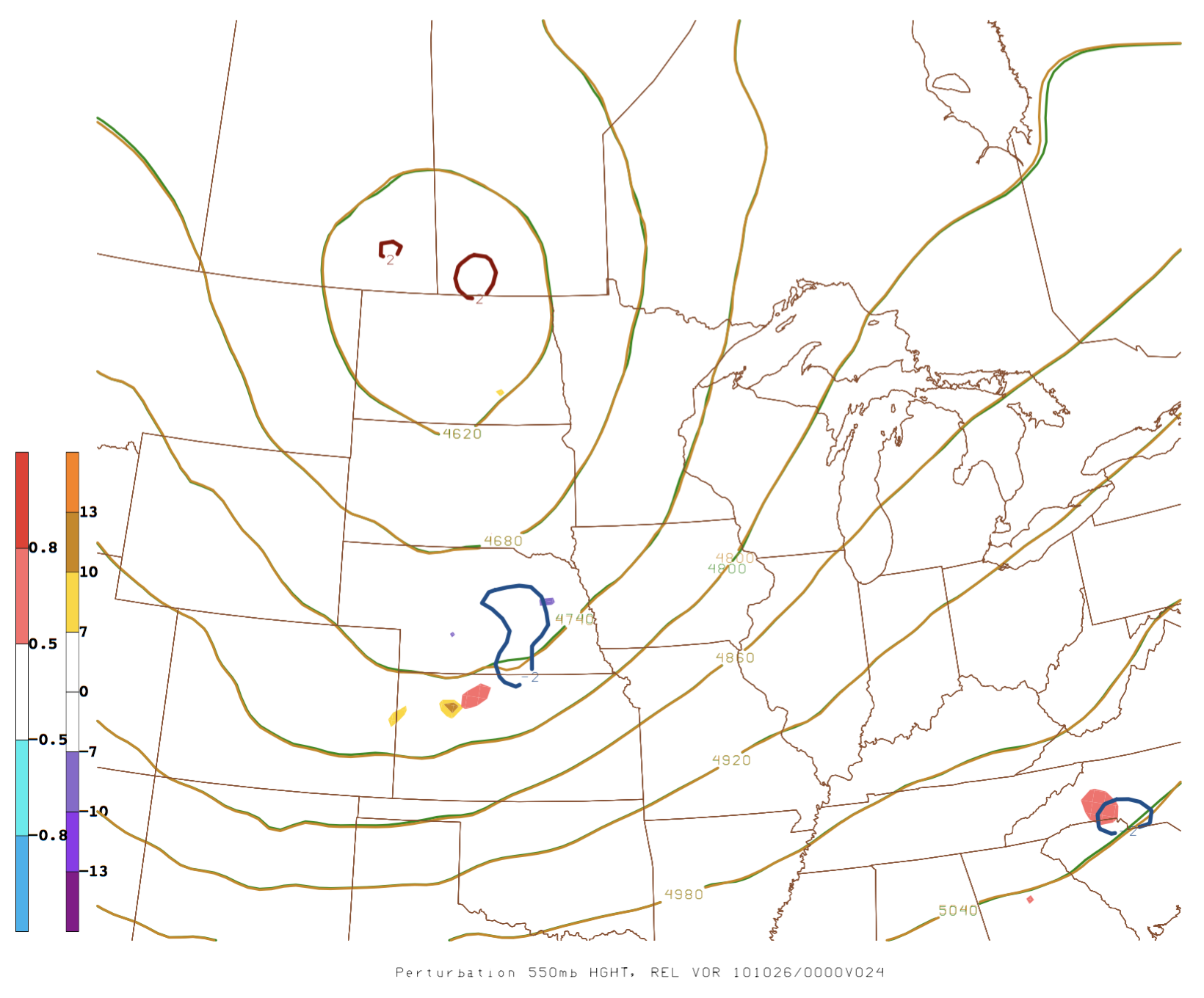 L
A
L
B
48
Perturbation Analysis- Perturbed NWP Simulation  0600UTC 26 Oct./F30
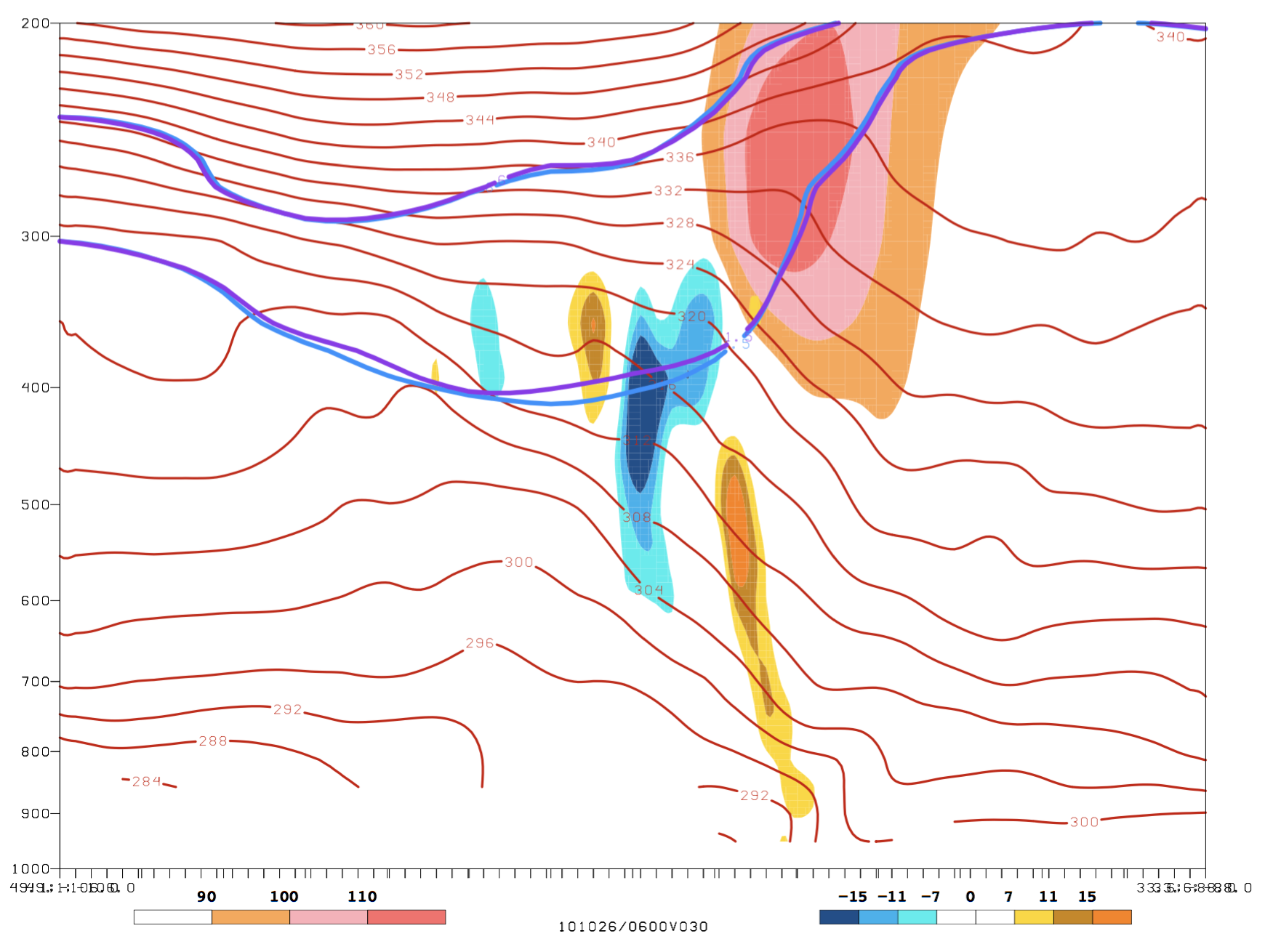 - Wind (kts, peach fill) 

- 1.5 and 3.5 PVU surfaces (control: blue contours, perturbation: purple contours)

- Control potential temp contours (red)

- Perturbation relative vorticity (1/s, increased: blue fill, decreased: yellow fill
49
Perturbation Analysis- Perturbed NWP Simulation  0600UTC 26 Oct./F30
- Wind (kts, peach fill) 

- 1.5 and 3.5 PVU surfaces (control: blue contours, perturbation: purple contours)

- Control potential temp contours (red)

- Perturbation relative vorticity (1/s, increased: gold fill, decreased: blue fill) 

- Perturbation wind (positive: green fill, negative: purple fill)
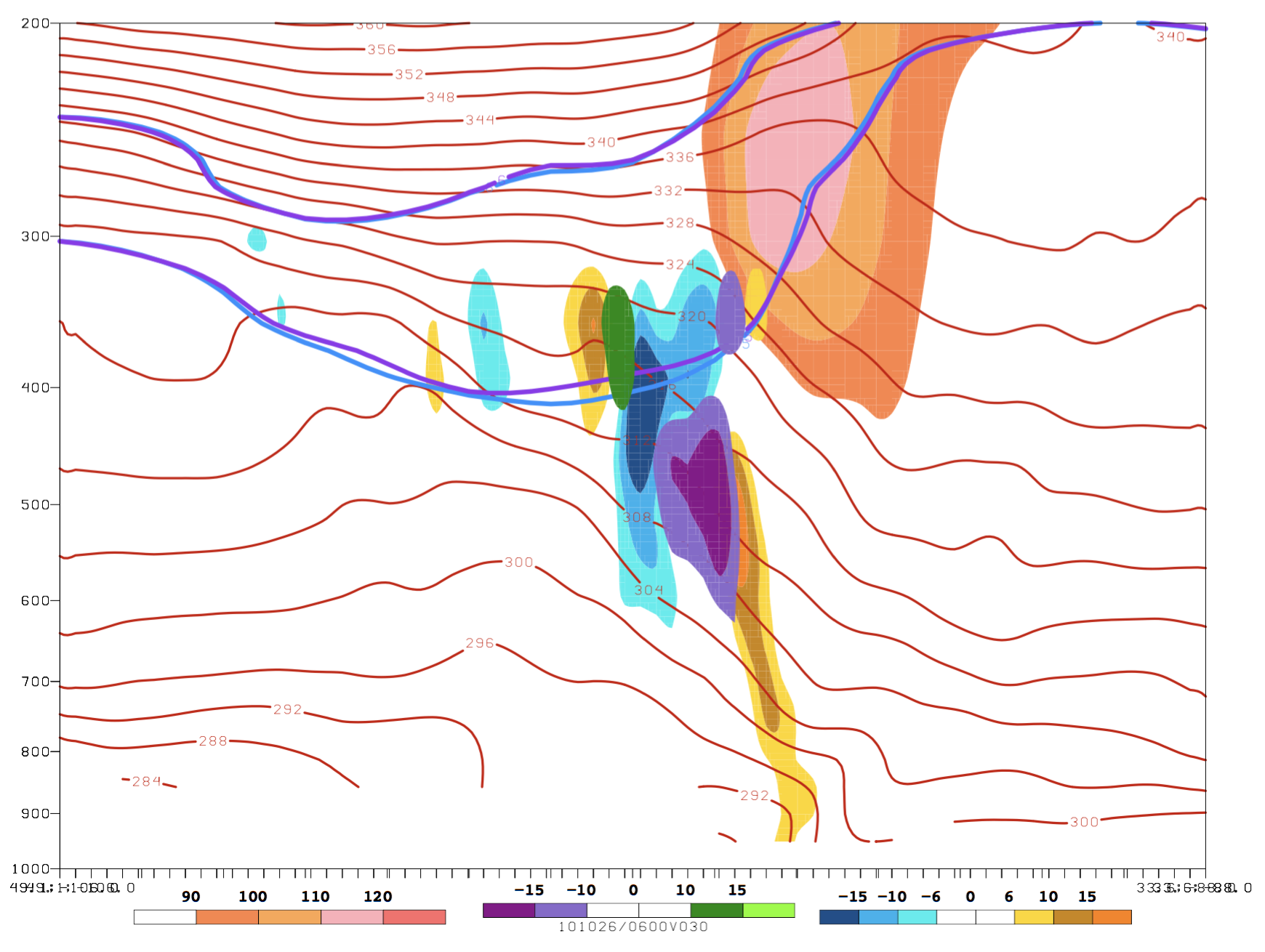 50
Perturbation Analysis- Perturbed NWP Simulation  0600UTC 26 Oct./F30
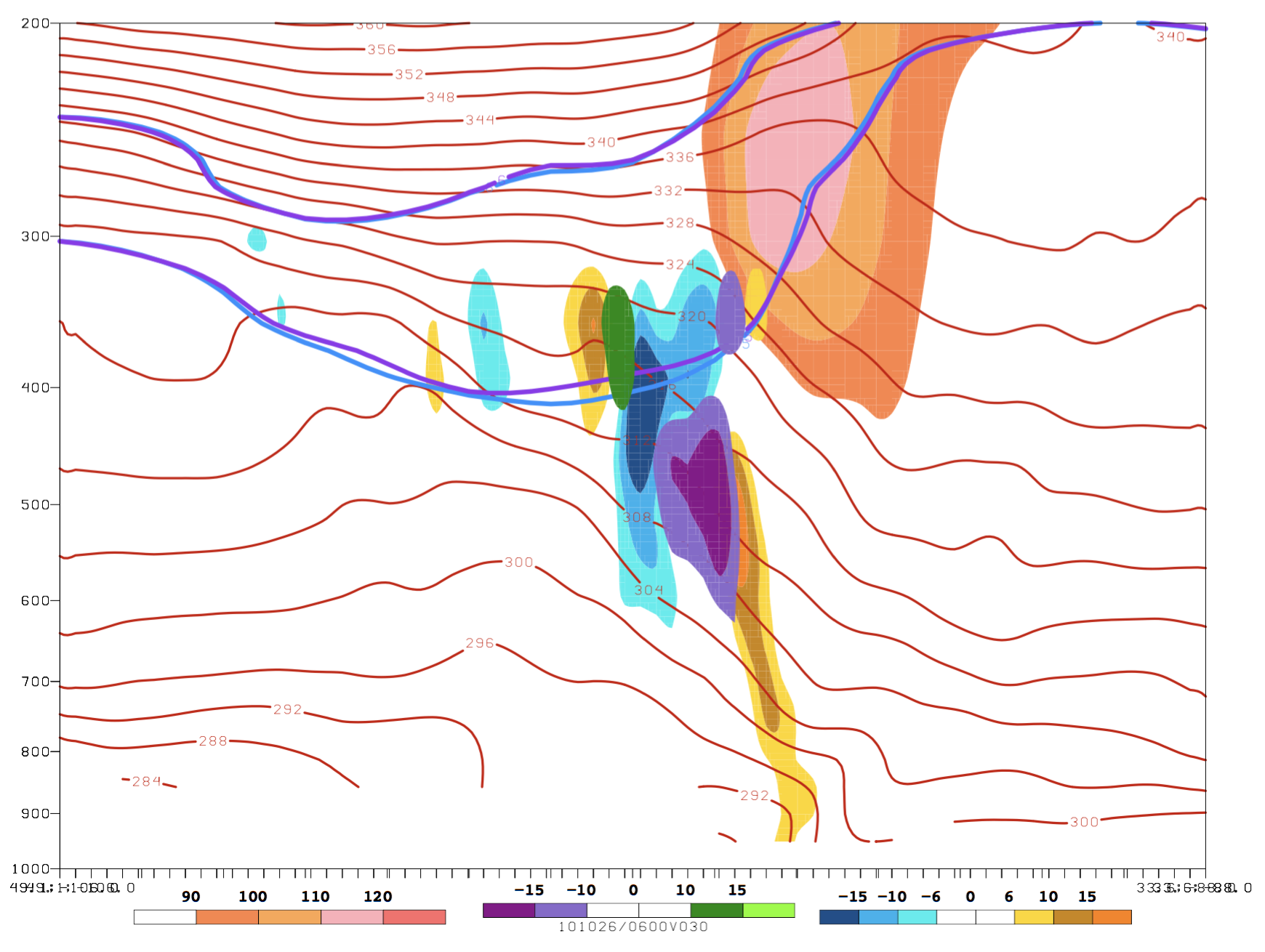 - Wind (kts, peach fill) 

- 1.5 and 3.5 PVU surfaces (control: blue contours, perturbation: purple contours)

- Control potential temp contours (red)

- Perturbation relative vorticity (1/s, increased: gold fill, decreased: blue fill) 

- Perturbation wind (positive: green fill, negative: purple fill)
51
Adjoint Analysis (Sensitivity analysis)- Adjoint Simulation  0000UTC 26 Oct./F24
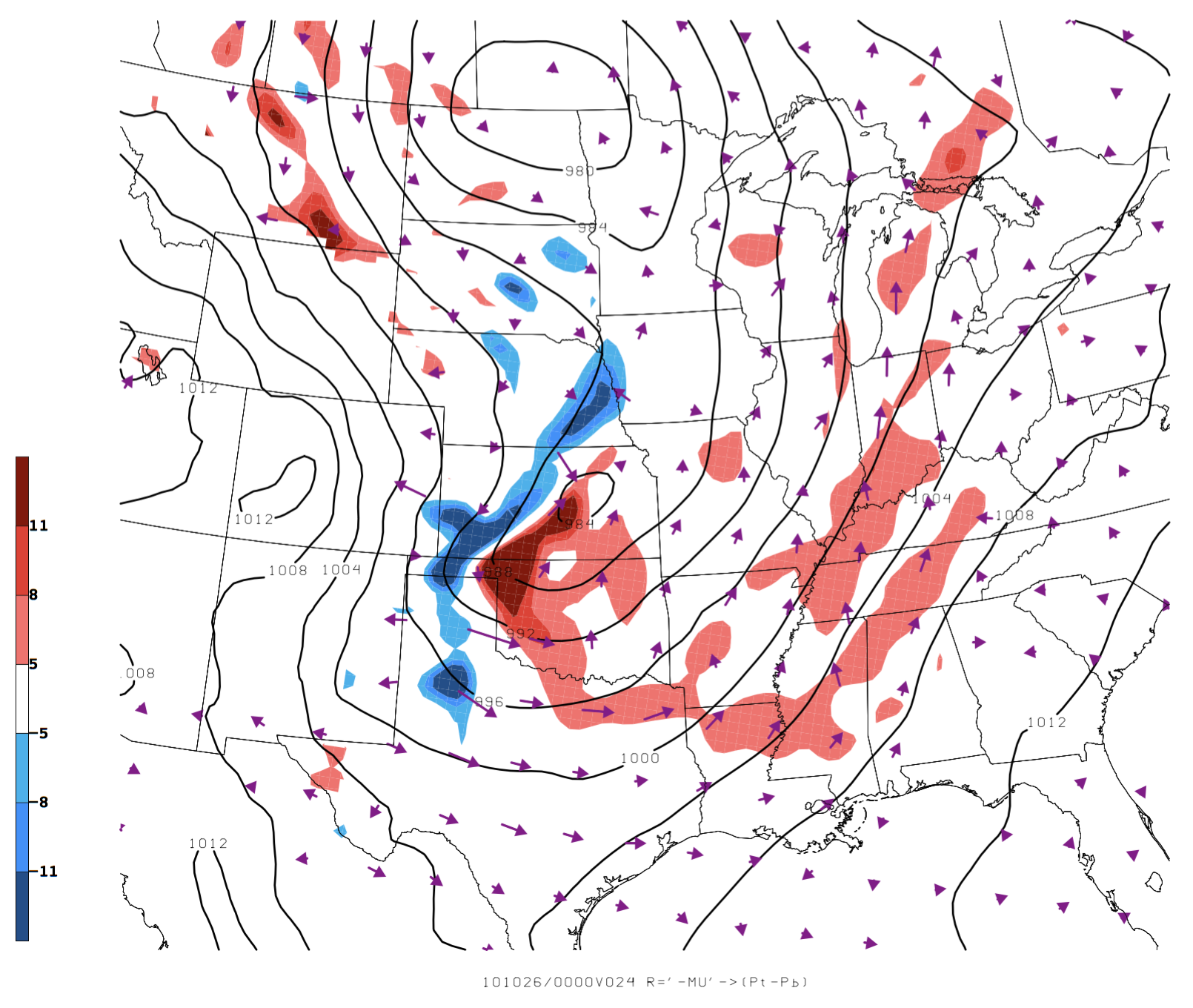 SLP

850hPa sensitivity to temperature (C) 

850hPa sensitivity to wind vectors
52
Adjoint Analysis (Sensitivity analysis)- Adjoint Simulation  0000UTC 26 Oct./F24
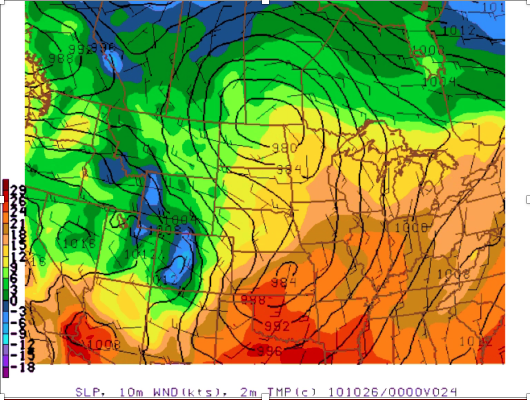 SLP

2M temp (C)

10m wind (kts)
53
Adjoint Analysis (Sensitivity analysis)- Adjoint Simulation  0000UTC 26 Oct./F30
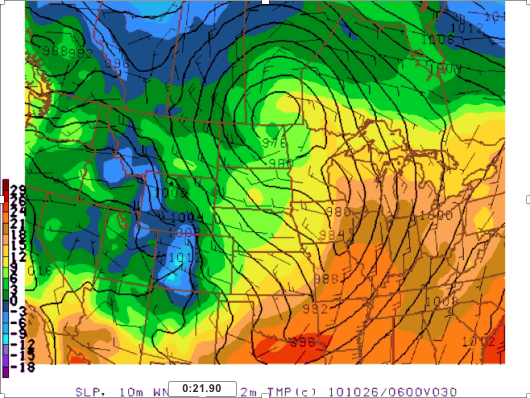 SLP

2M temp (C)

10m wind (kts)
54
Adjoint Analysis (Sensitivity analysis)- Adjoint Simulation  0000UTC 26 Oct./F36
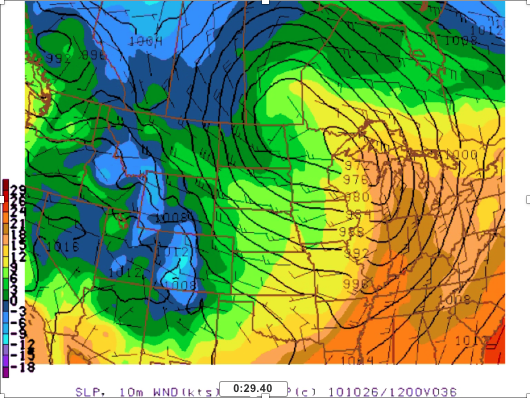 SLP

2M temp (C)

10m wind (kts)
55
Adjoint Analysis (Response Function)
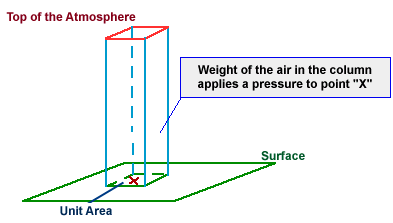 Top of Model
56
“Atmospheric Pressure”. NOAA, http://www.weather.gov/source/zhu/ZHU_Training_Page/winds/pressure_winds/Pressure.htm. Accessed 20 Feb 2018.
[Speaker Notes: -MU = Pb-Pt (pressure at bottom of model space minus pressure at top of model space)]
Adjoint Analysis (Sensitivity analysis)  Check- Adjoint Simulation  2300UTC 26 Oct./F47
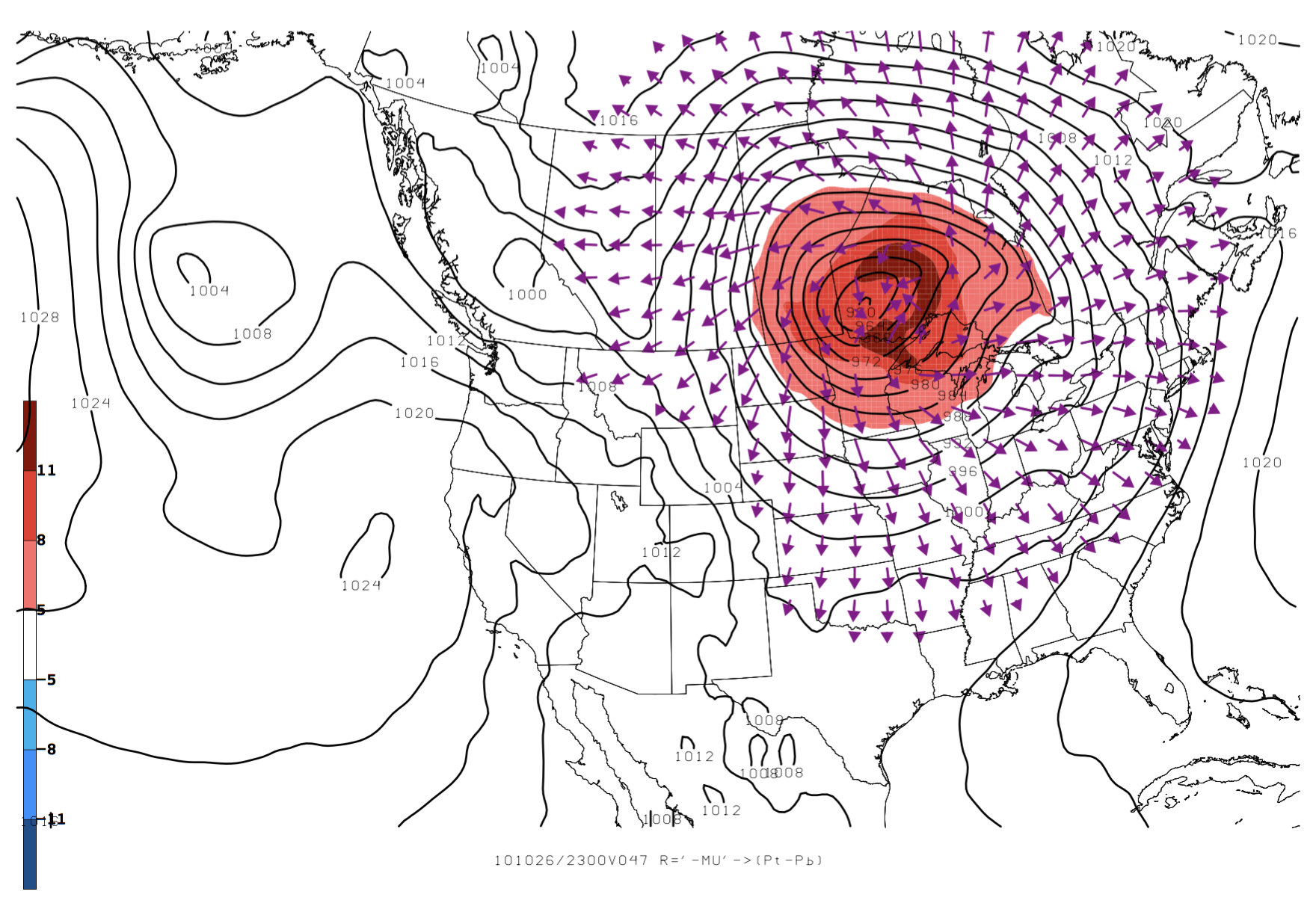 Sea level pressure 

850hPa sensitivity to temperature

850hPa sensitivity to wind vectors
57